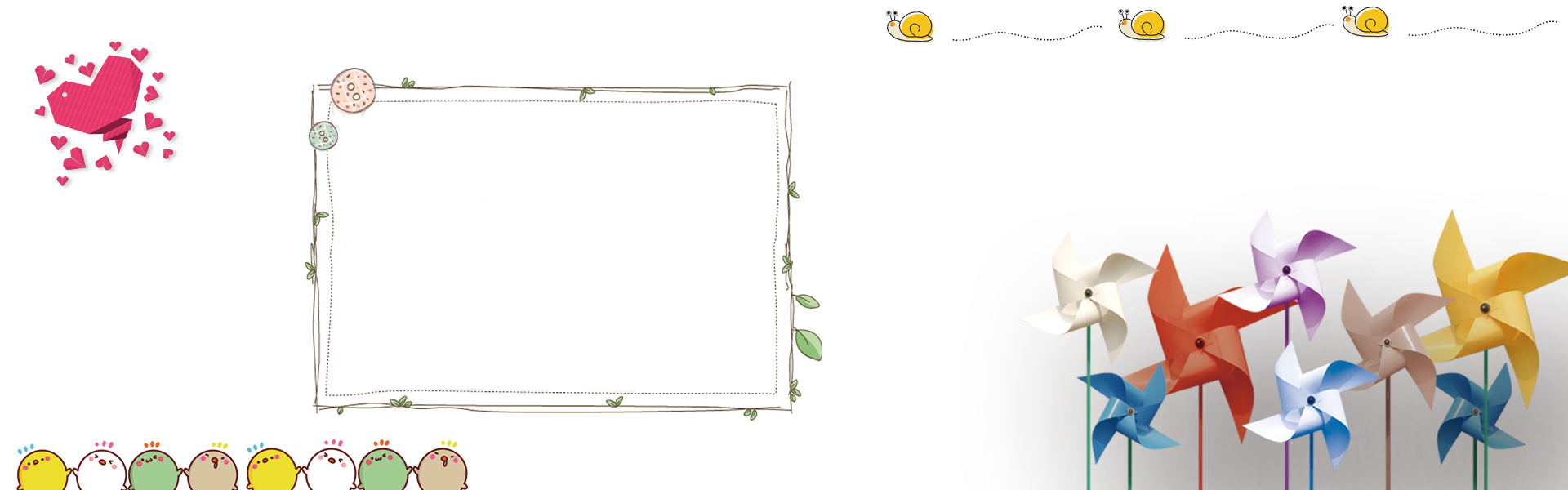 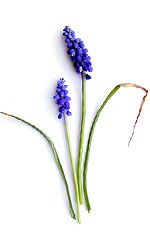 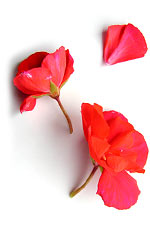 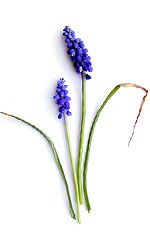 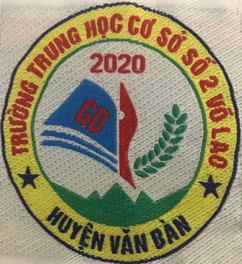 TRƯỜNG TRUNG HỌC CƠ SỞ SỐ 2 VÕ LAO
CHÀO MỪNG CÁC EM ĐẾN VỚI TIẾT HỌC NGÀY HÔM NAY
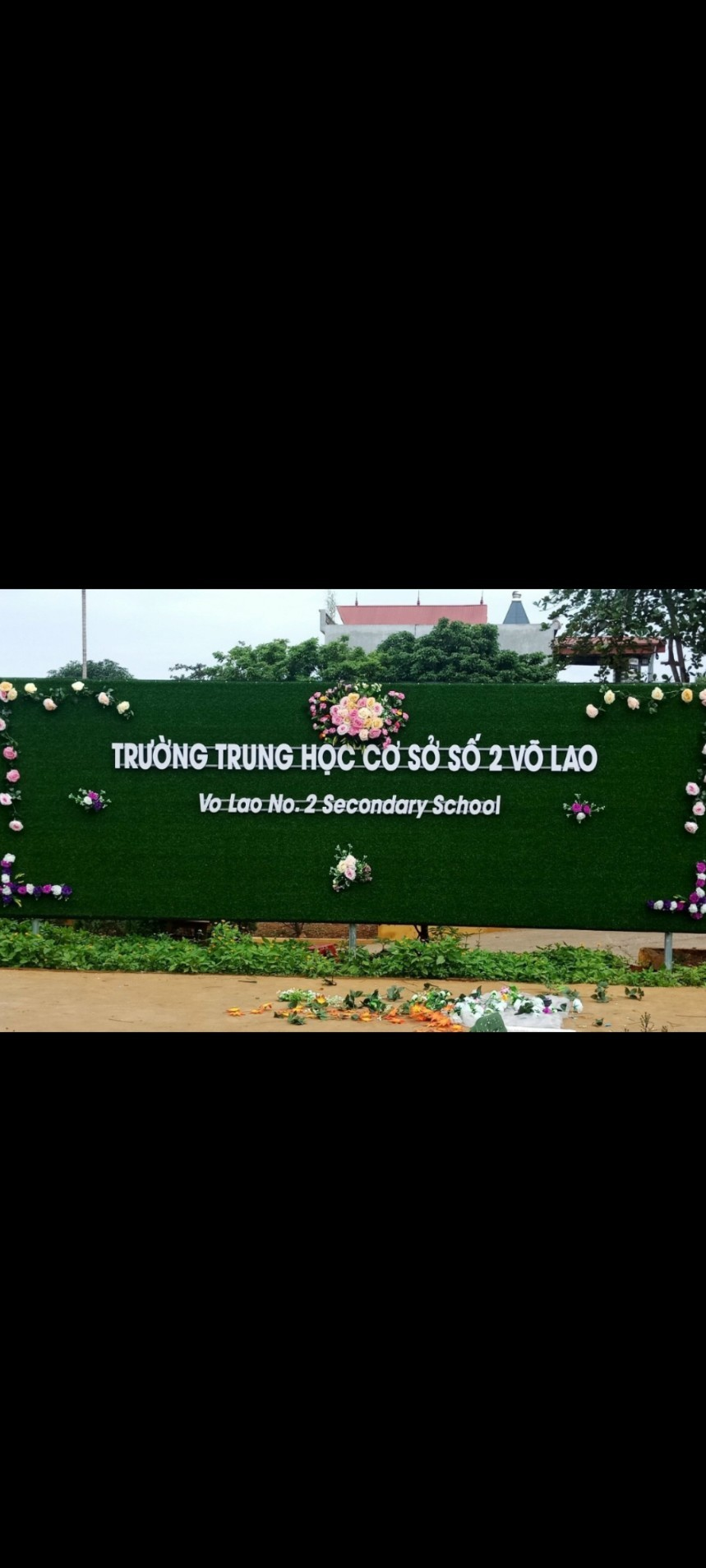 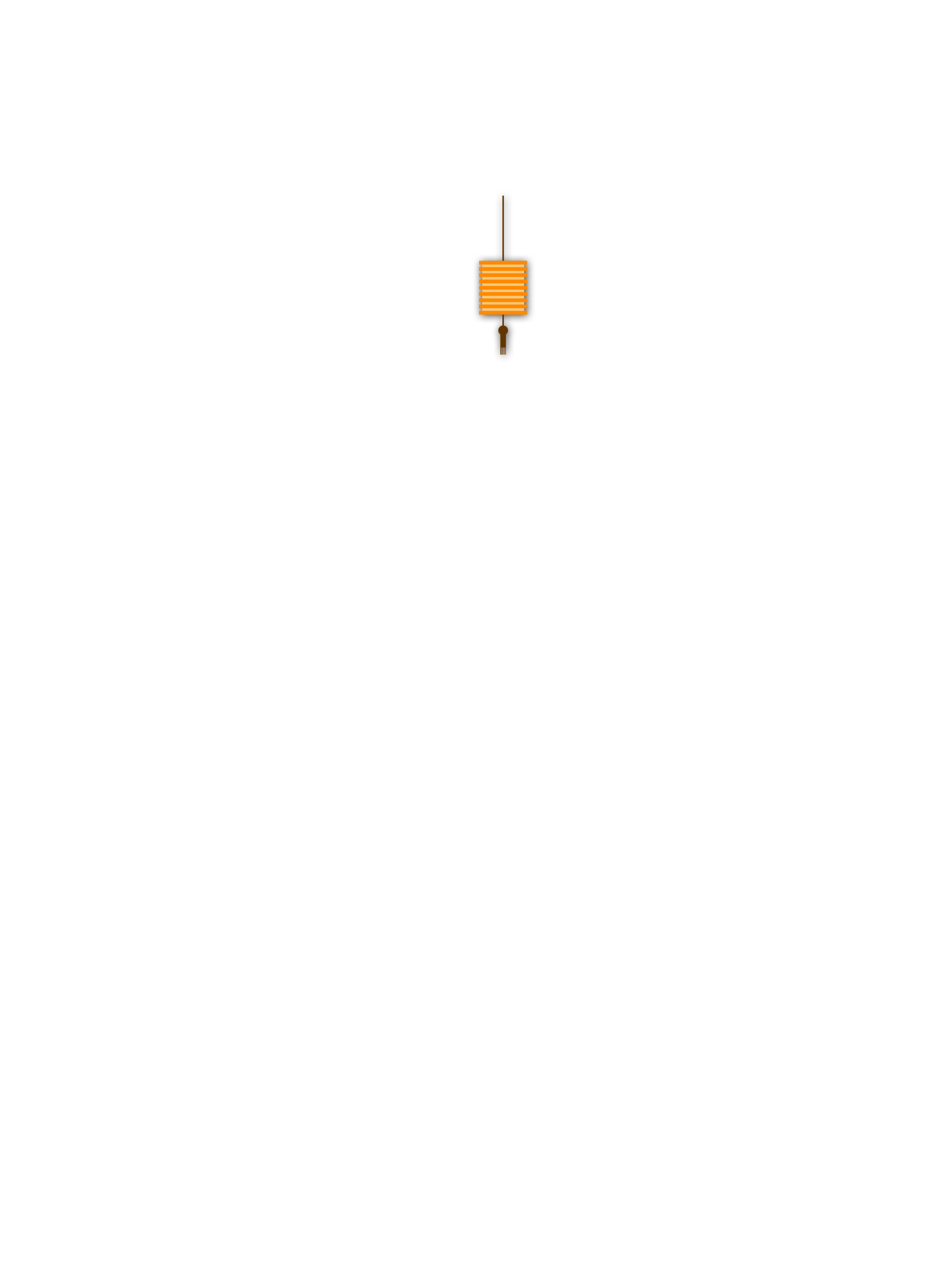 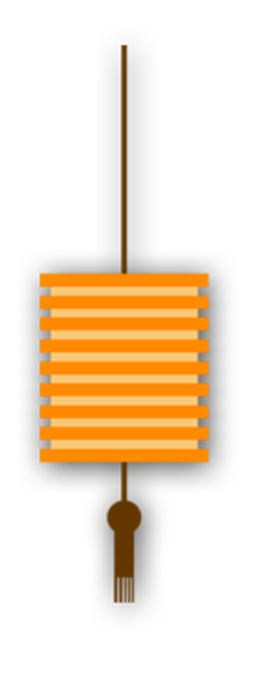 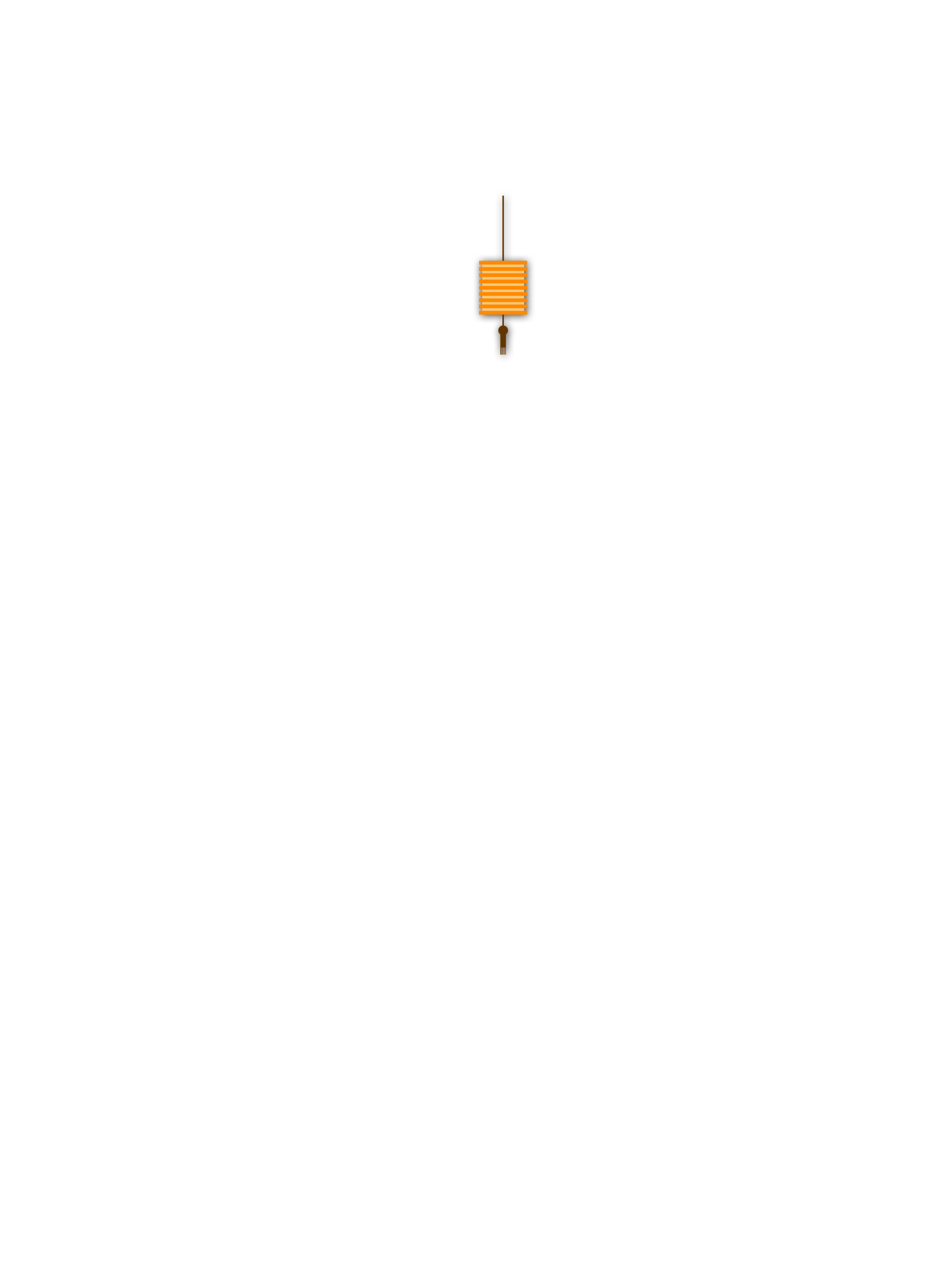 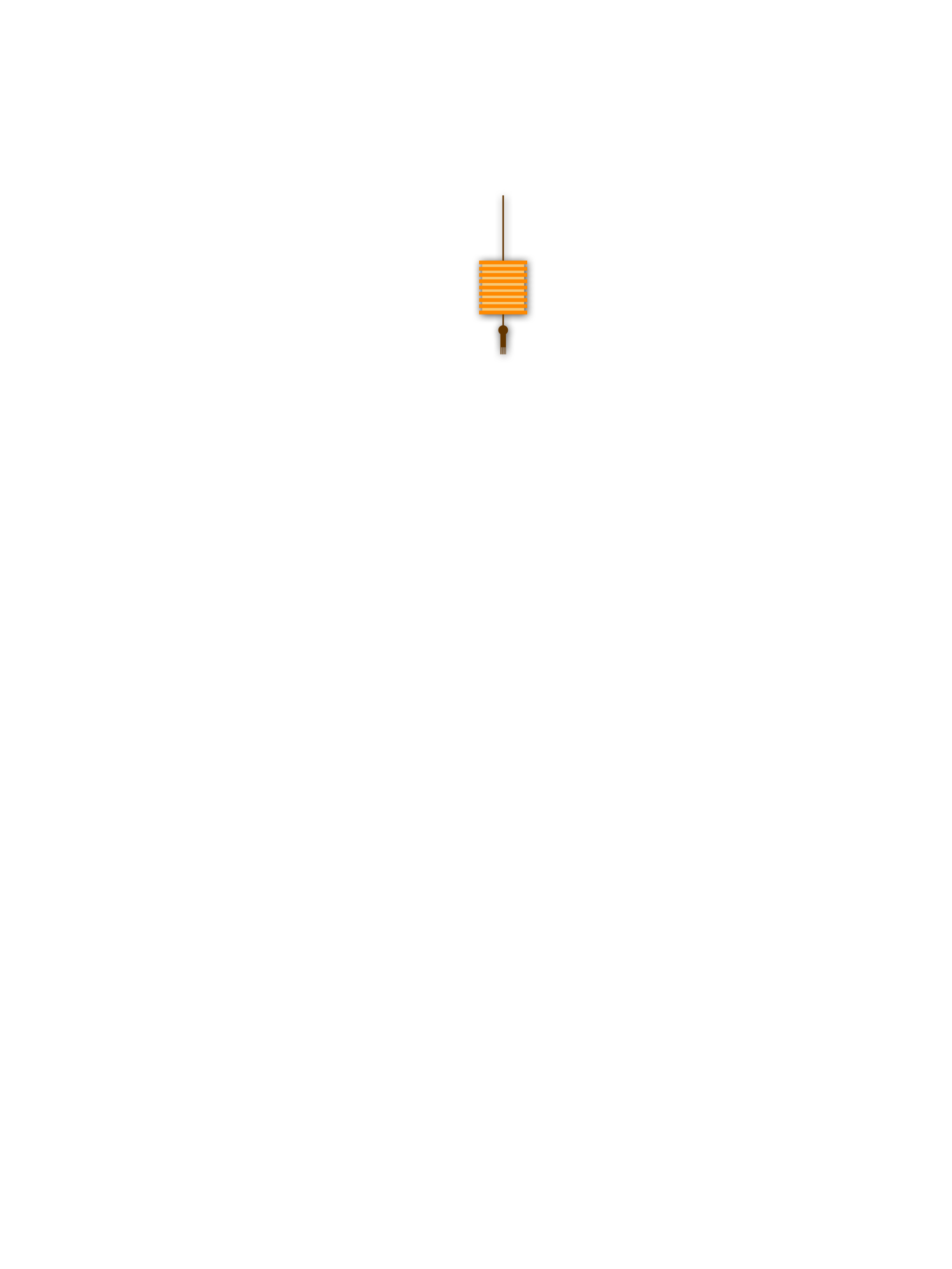 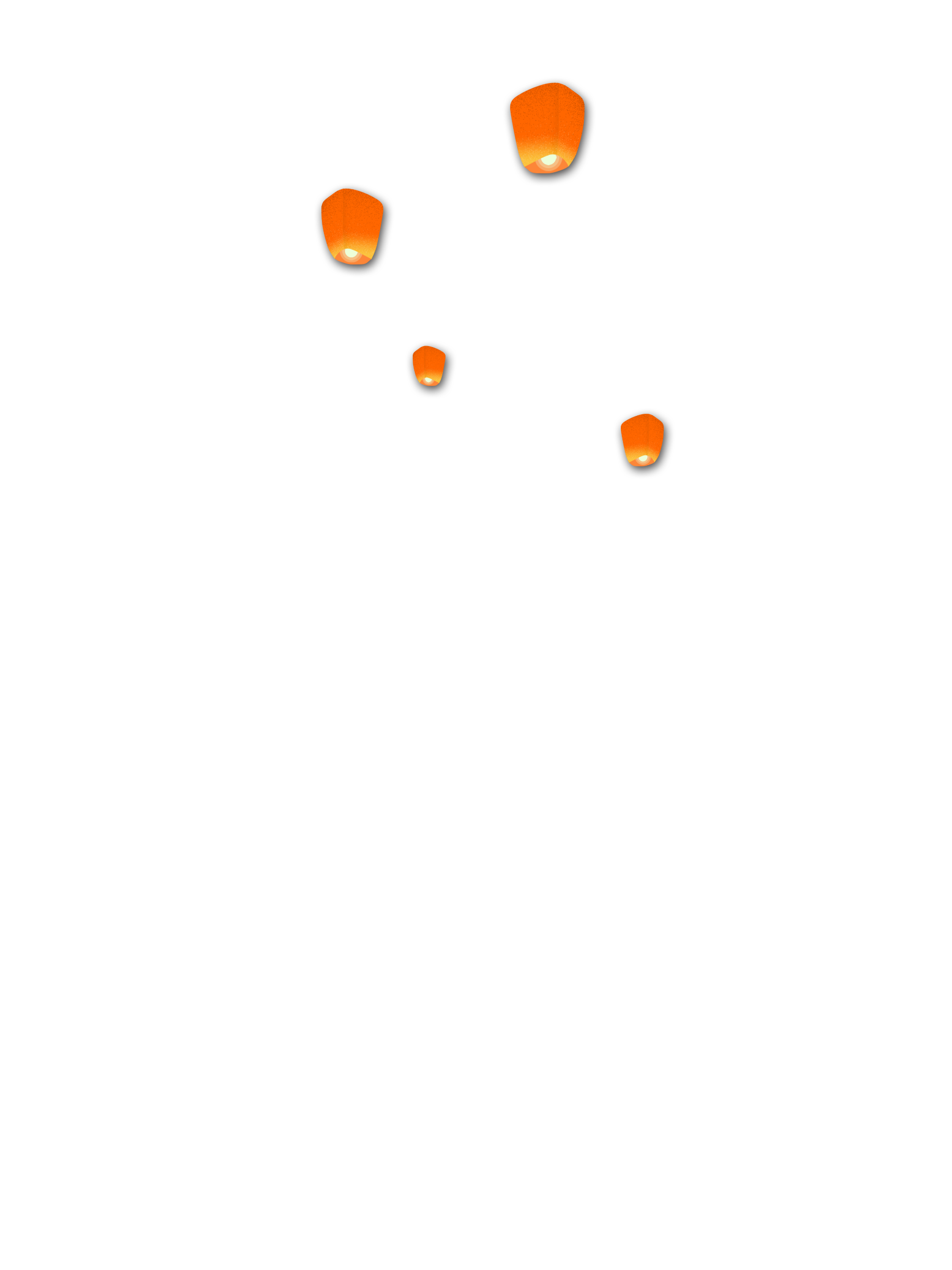 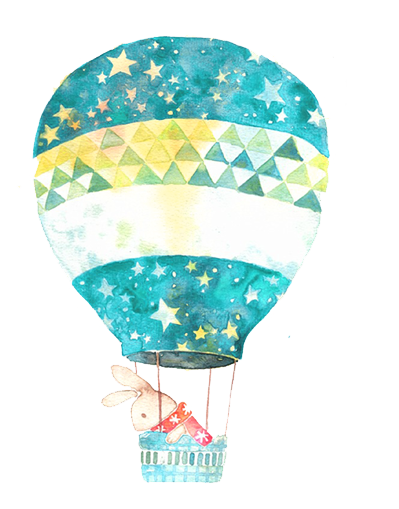 KHỞI ĐỘNG
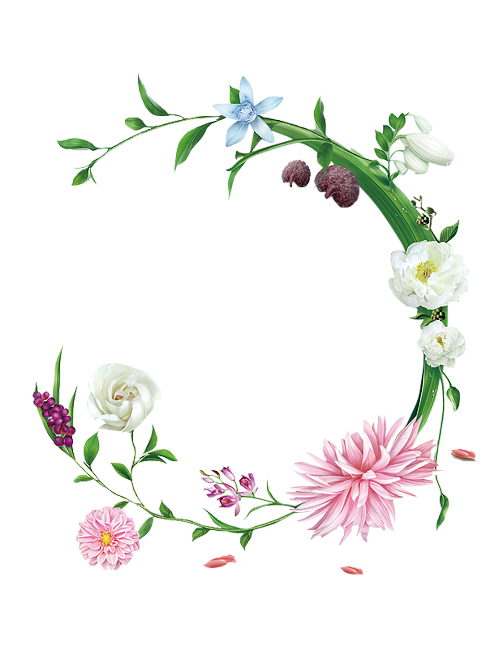 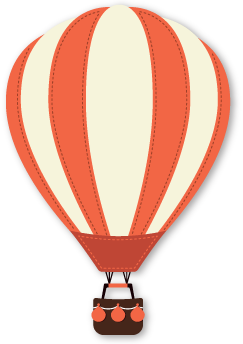 Trò chơi: Thẩm thấu âm nhạc
Em hãy cùng hát và vỗ tay theo bài hát ‘‘Hổng dám đâu’’ của nhạc sĩ Nguyễn Văn Hiên
Bài 3 – Tiết 6: Học tập tự giác, tích cực
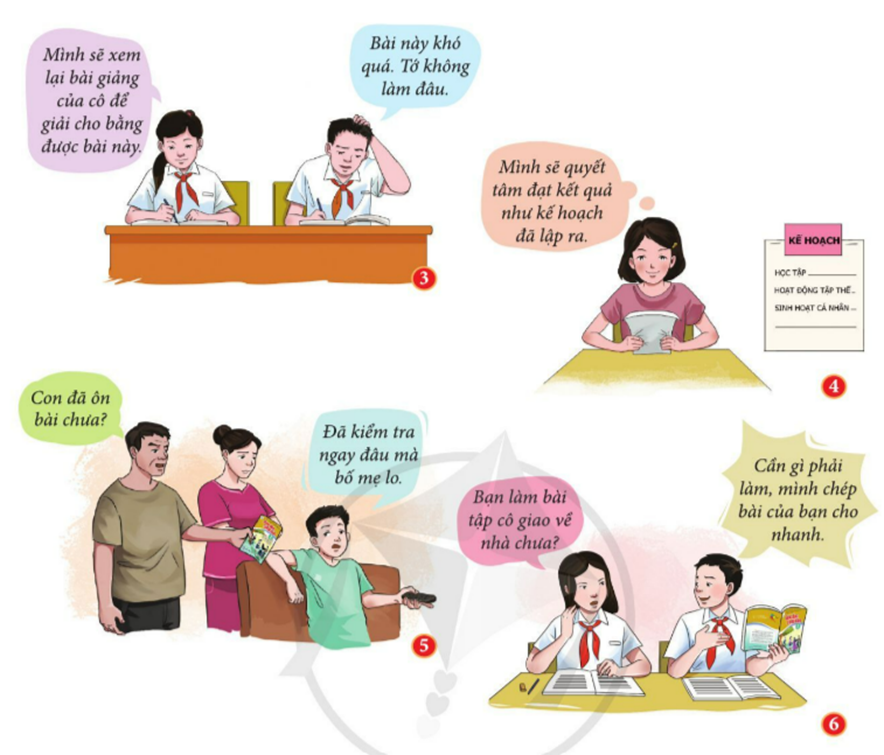 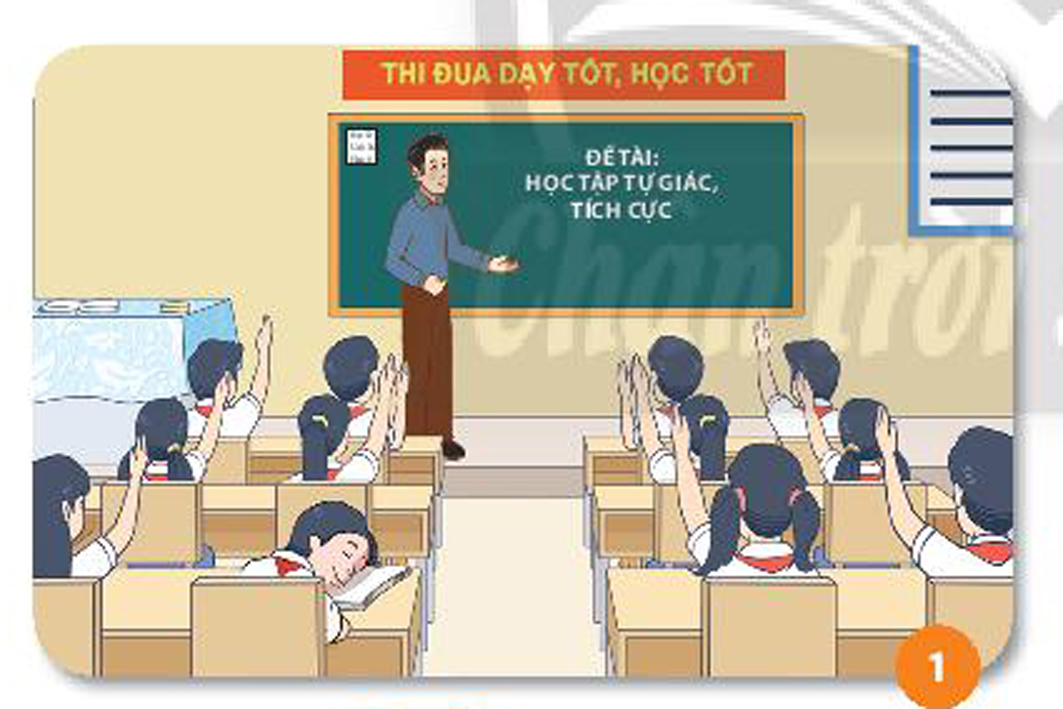 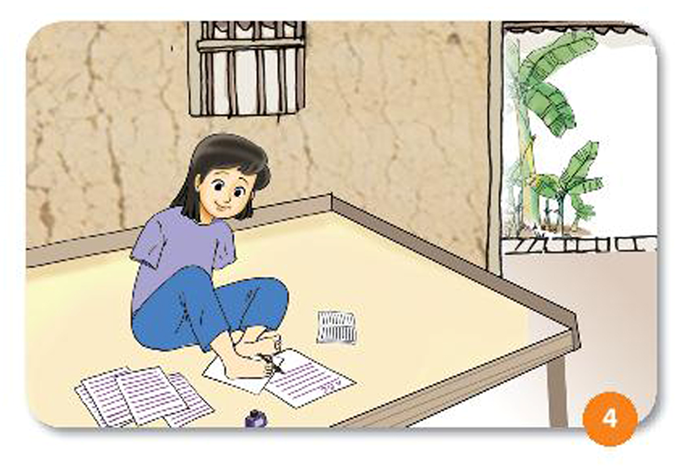 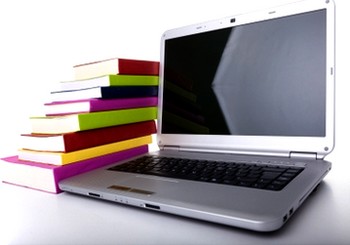 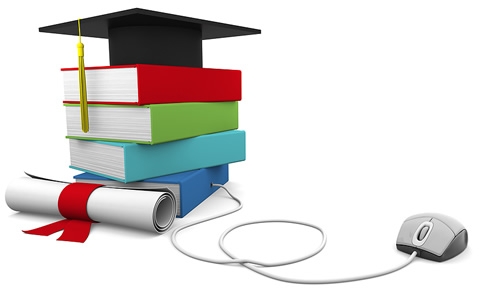 PHIẾU BÀI TẬP
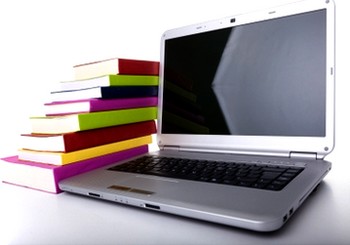 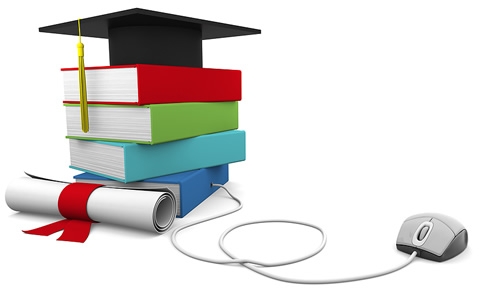 PHIẾU BÀI TẬP
Câu 1: Bác Hồ đã tự học ngoại ngữ bằng cách rèn luyện không ngừng nghỉ với tinh thần cầu tiến, sự quyết tâm cao và phương pháp đúng: 
- Bác đã dành thêm 2 giờ mỗi ngày để học ngoại ngữ.
- Nhờ người Pháp giảng lại khi gặp từ không hiểu.
- Viết 10 từ mới vào tay để vừa làm việc vừa học.
- Bác còn học tiếng Anh với giáo sư người Ý vào mỗi dịp cuối tuần được nghỉ.
- Tới bất cứ nước nào Bác cũng tự học tiếng nước ấy, khi đọc sách báo, gặp một từ mới không hiểu Bác đều tra từ điển hoặc nhờ người thạo tiếng nước ấy giải thích và ghi lại vào sổ.
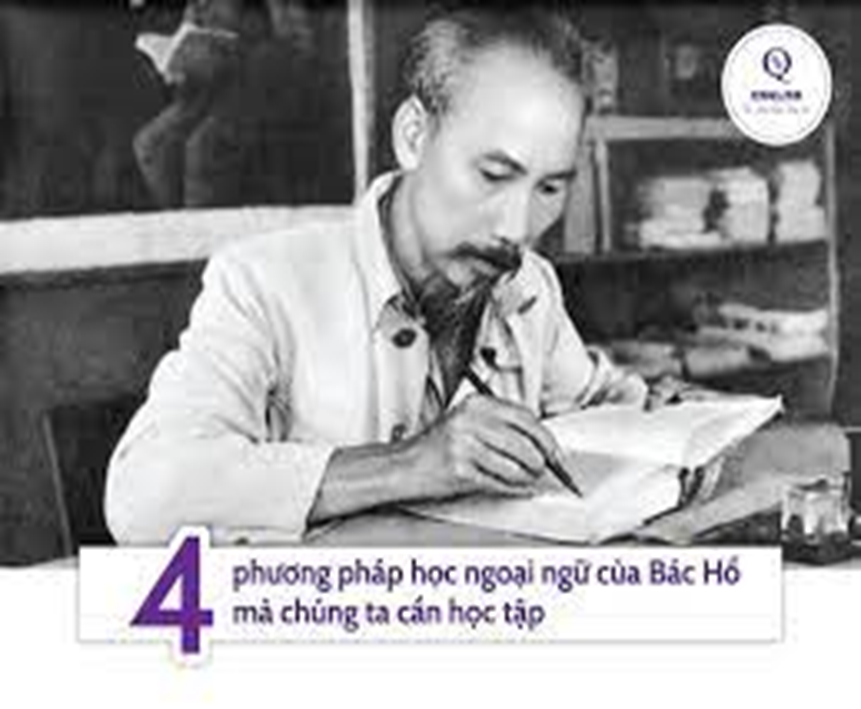 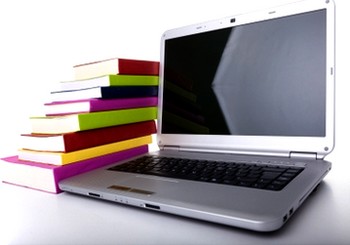 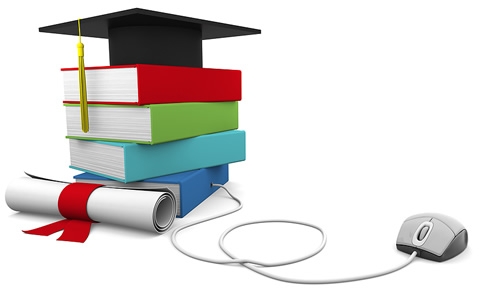 PHIẾU BÀI TẬP
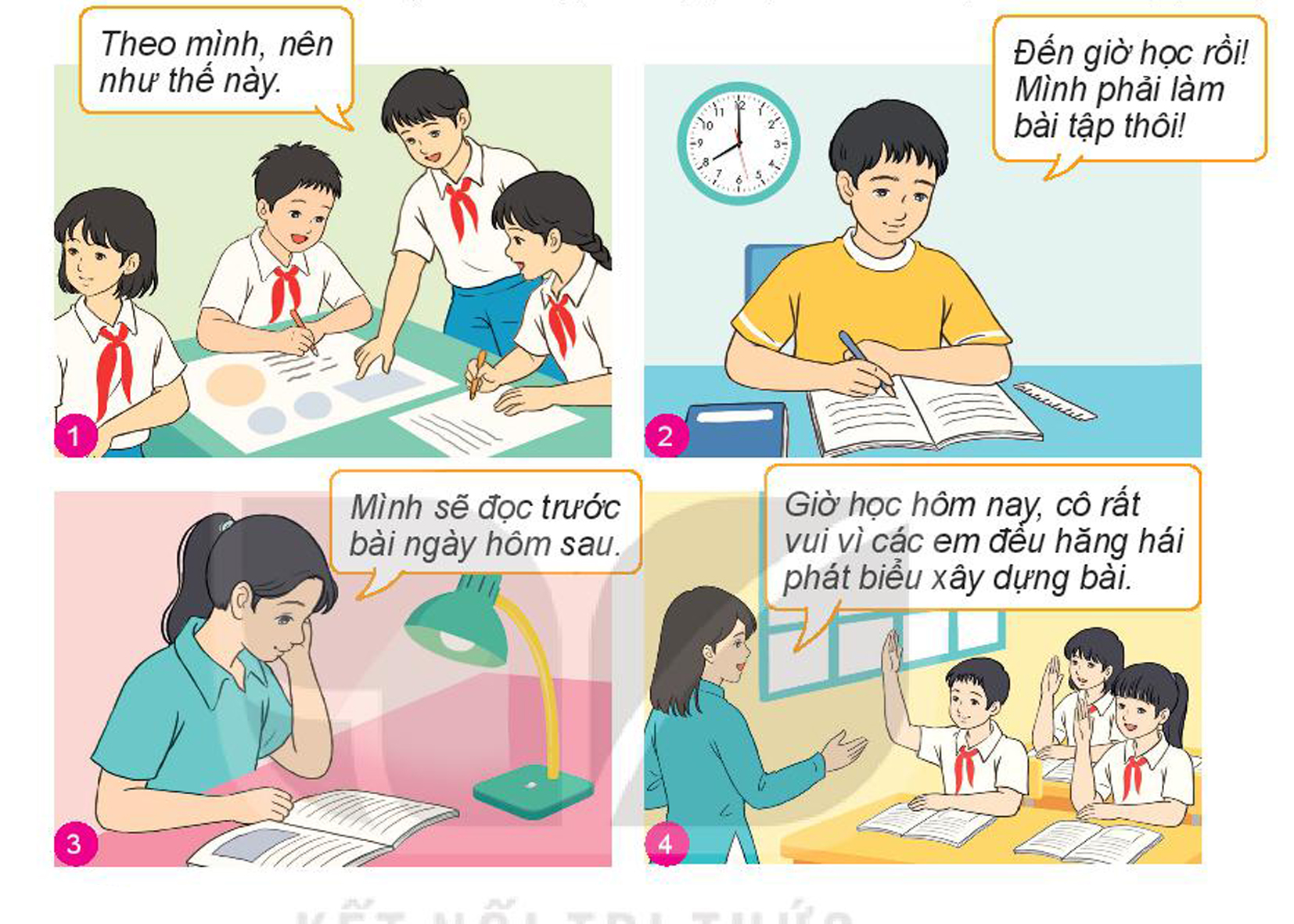 Bức tranh 1: Các bạn học sinh chủ động, tự giác làm bài cùng với nhau, cùng nhau bàn luận cách giải quyết để tìm ra lời giải cho bài tập.
Bức tranh 2: Bạn học sinh chủ động đặt ra thời gian tự học ở nhà và tự giác làm bài tập khi đến giờ học.
Bức tranh 3: Bạn học sinh chủ động xem trước nội dung bài học mới để hiểu trước bài học hôm sau.
Bức tranh 4: Các bạn học sinh rất tích cực phát biểu xây dựng bài.
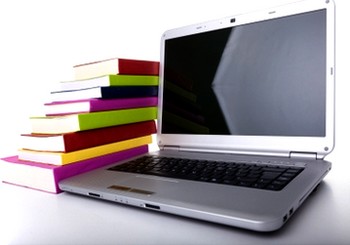 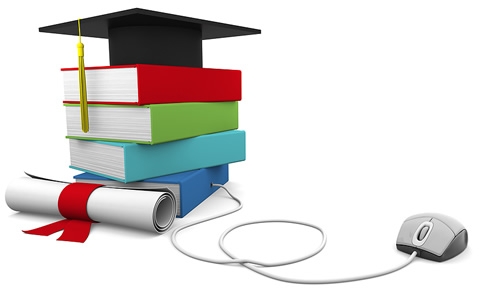 PHIẾU BÀI TẬP
Câu 3: - Những biểu hiện của học tập tự giác, tích cực khác mà em biết:
+ Hoàn thành bài tập về nhà trước khi lên lớp;
+ Tìm cách giải những bài toán khó;
+ Đọc bài, tìm hiểu bài ở nhà (trước khi đến lớp).
+ Chăm chú nghe giảng trong giờ học;
+ Ghi chép bài đầy đủ;
+ Tham gia các hoạt động tập thể rèn luyện kỹ năng, tham gia câu lạc bộ, đọc nhiều sách.
- Những biểu hiện của học tập chưa tự giác, tích cực:
+ Nói chuyện, làm việc riêng trong giờ học;
+ Không làm bài tập về nhà, luôn để bố mẹ nhắc mới ngồi vào bàn học, không ghi chép bài trong khi học.
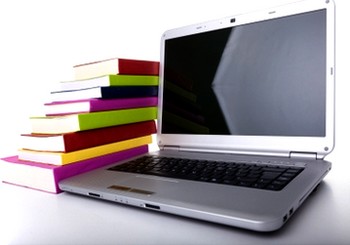 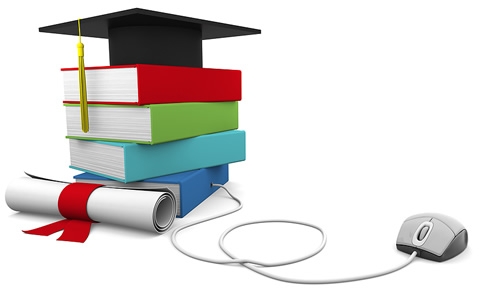 PHIẾU BÀI TẬP
Biểu hiện của chưa tự giác, tích cực
Biểu hiện của tự giác, tích cực
Không làm bài, ghi chép bài học
Tự giác học bài, làm bài tập mà không cần bố mẹ, thầy cô nhắc nhở
Chép sách giải
Lập nhóm chép bài
Chủ động tìm hiểu kiến thức mới bằng cách đọc sách
Lên mạng tra cứu, hỏi bố mẹ hoặc anh chị
Tự giác, tích cực
làm việc riêng trong giờ học
Nhờ bạn làm hộ
Bị nhắc mới học
Gặp bài khó thì chủ động nghiên cứu cách làm, không ngồi đợi người khác làm hộ
Yêu cầu 2: Những biểu hiện thể hiện học tập tự giác, sáng tạo của HS Lưu Ngọc Khuê trong video:
+ Có tinh thần ham học hỏi, sự nỗ lực không ngừng nghỉ.
+ Tự giác, tích cực học tập và là nhân tố xuất sắc trong đội tuyển HSG Văn của nhà trường.
+ Đạt thành tích cao trong học tập: Đạt huy chương Bạc môn Ngữ văn trong kì thi
 chọn HSG khu vực Duyên hải đồng bằng Bắc Bộ; đạt giải Ba HSG cấp tỉnh..
+ Học chắc kiến thức nền, vận dụng kiến thức vào thực tiễn.
+ Yêu thích nghiên cứu KHKT: Đạt giải Nhất trong cuộc thi NCKHKT cấp tỉnh năm 2019 dành cho HS trung học.
+ Là phó bí thư đoàn trường và thủ lĩnh dẫn dắt nhiều CLB do đoàn trường tổ chức.
+ Luôn cố gắng, nỗ lực hoàn thành tốt mọi nhiệm vụ được giao.
+ Nhiệt tình, nhiệt huyết sáng tạo.
- Em học tập được từ tấm gương HS Lưu Ngọc Khuê: Học tập được sự tự giác, tích cực, luôn nỗ lực trong học tập, hoàn thành tốt các nhiệm vụ được giao. Luôn luôn học hỏi, sáng tạo, tinh thần say mê với công việc….
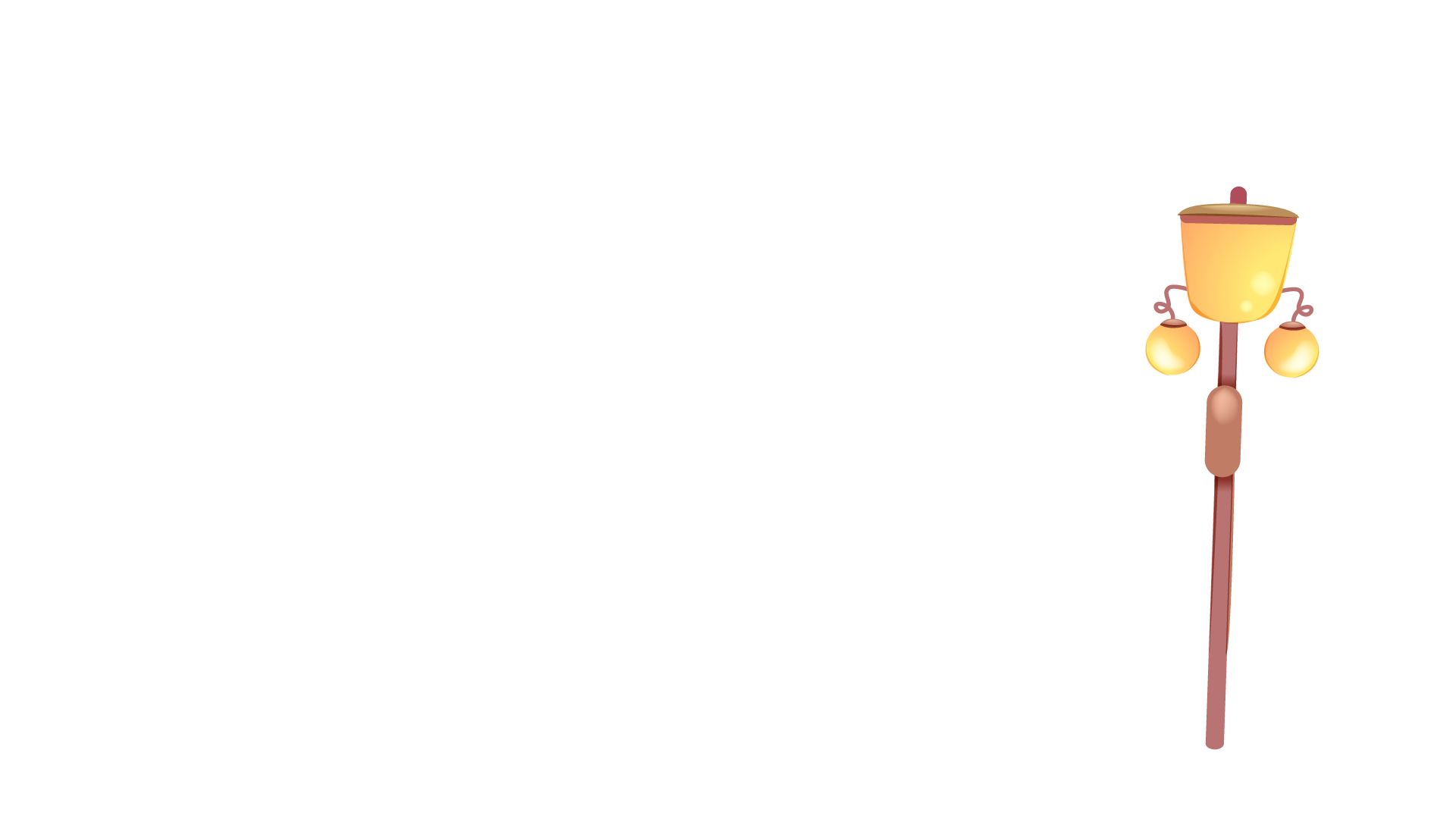 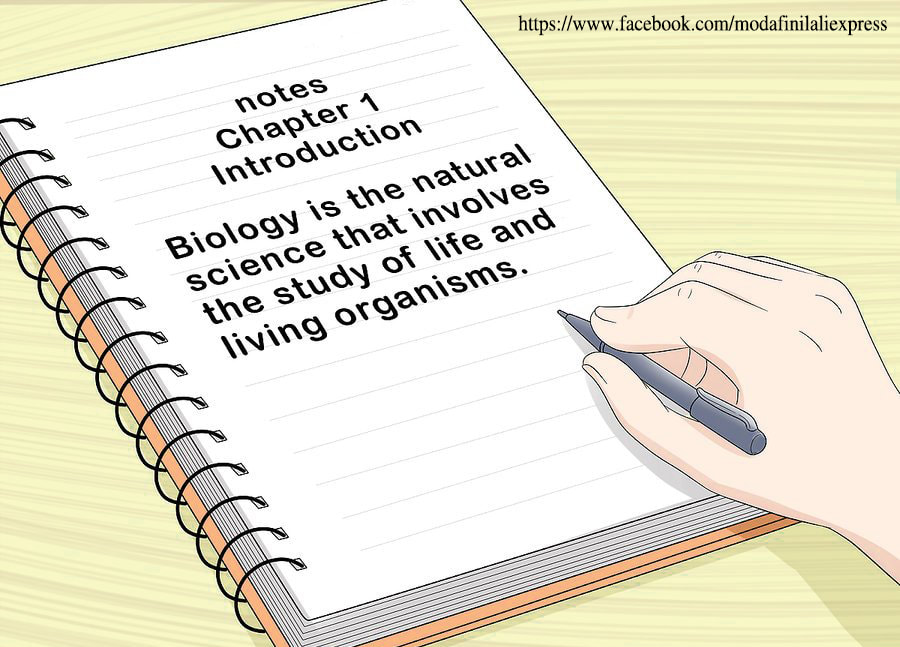 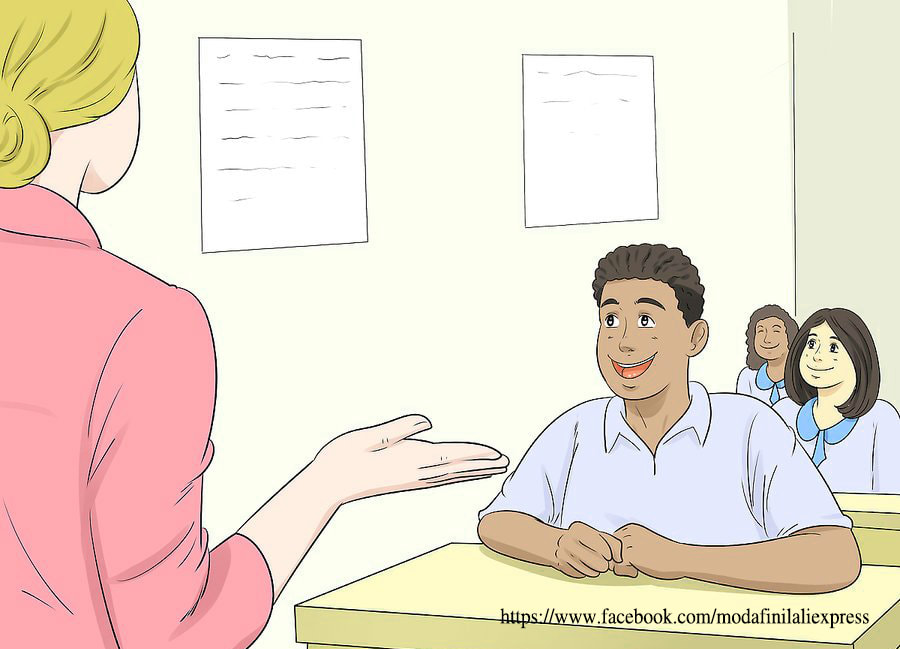 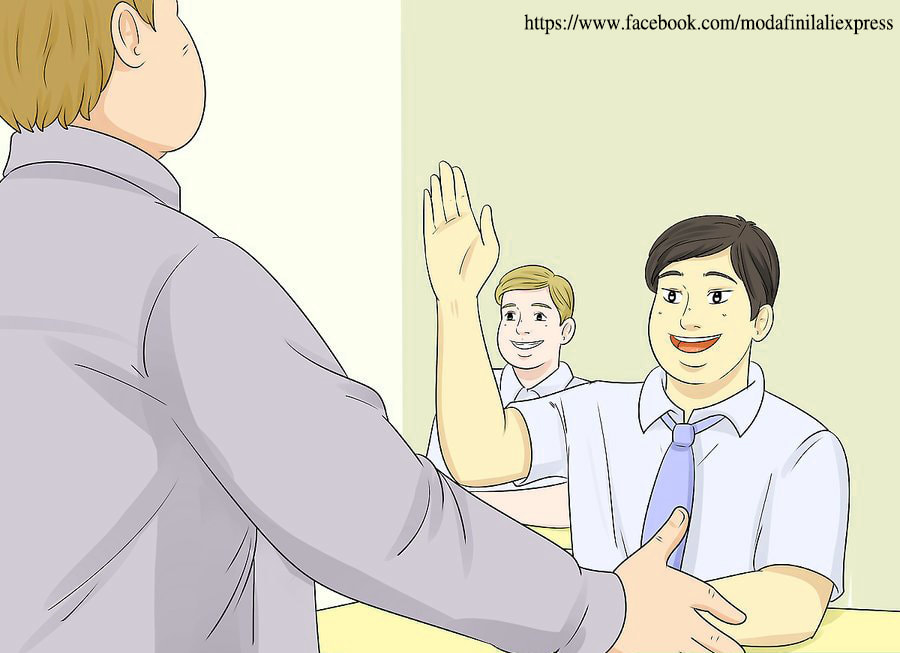 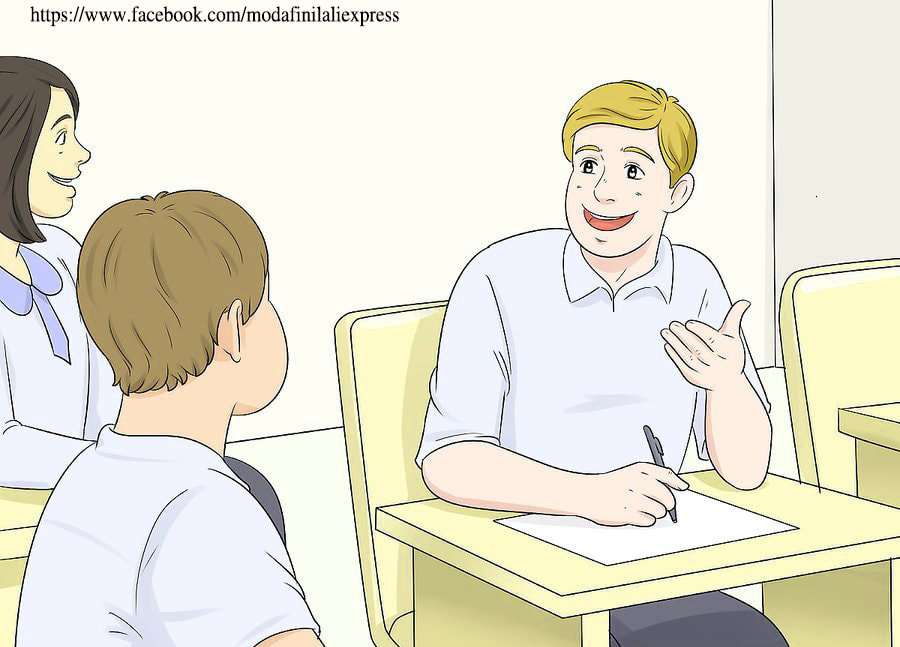 Tích cực phát biểu
Tập trung ghi chép bài
Chăm chú nghe giảng
Trao đổi với bạn bè
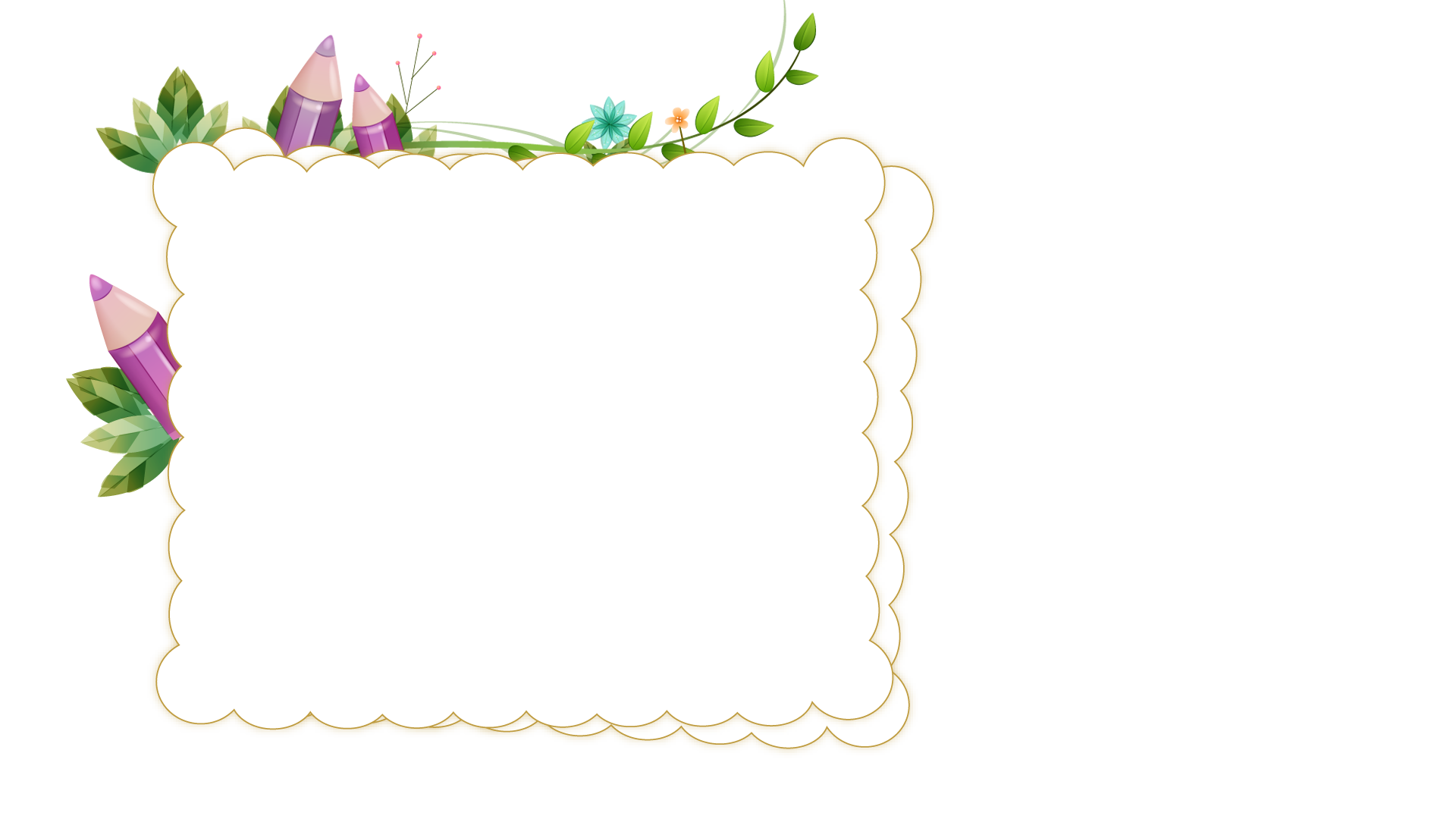 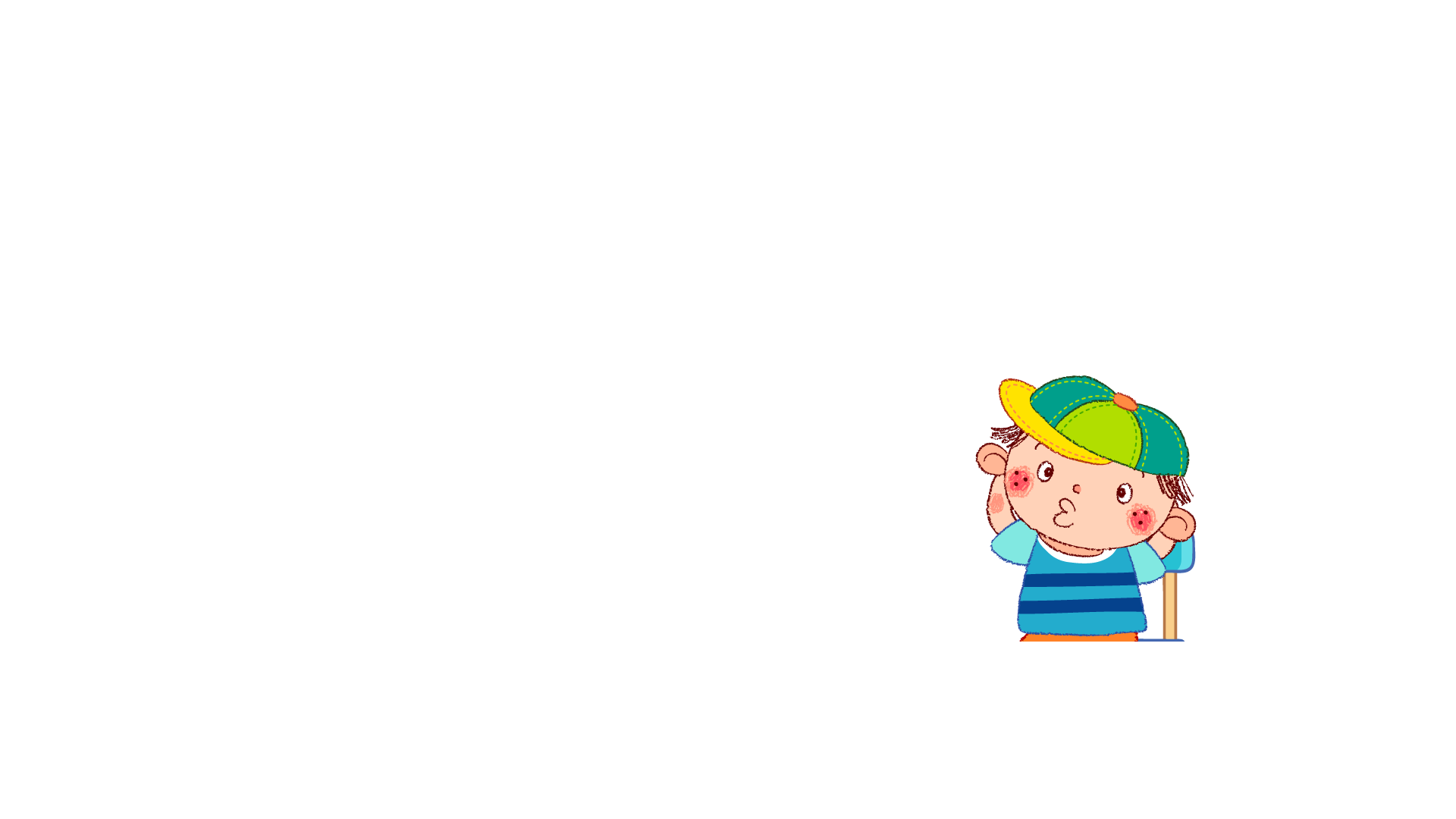 Học tập tự giác, tích cực là chủ động, cố gắng tự mình thực hiện tốt nhiệm vụ học tập mà không cần ai nhắc nhở, khuyên bảo.
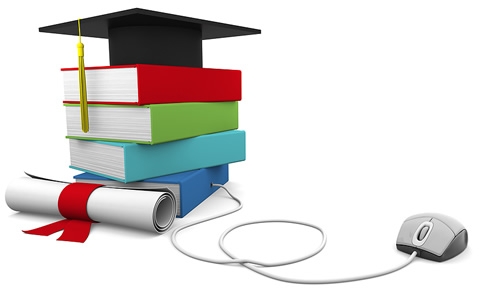 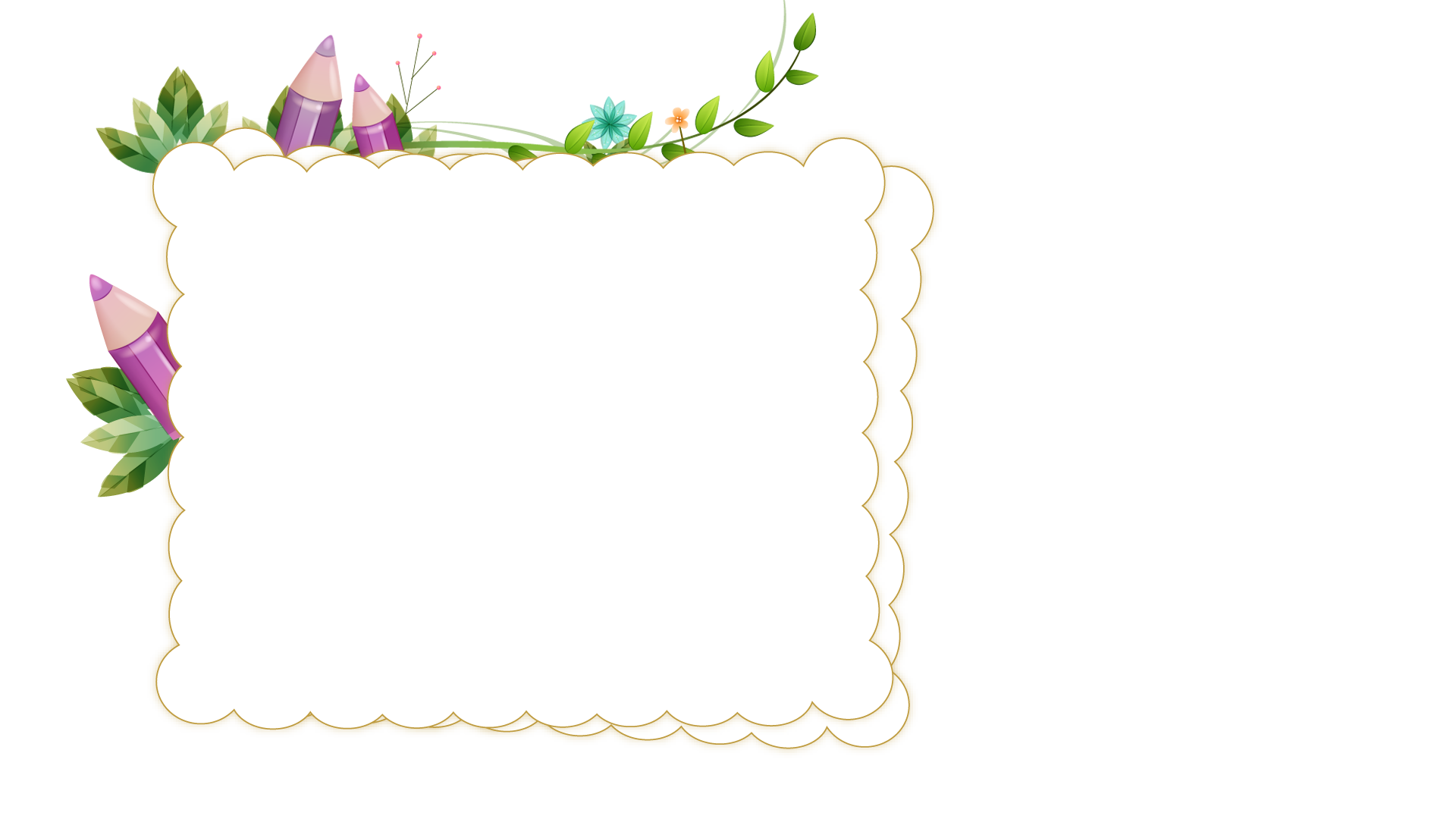 Biểu hiện của học tập tự giác, tích cực

1

Có mục đích và động cơ học tập đúng đắn

2
Chủ động, tích cực trong thực hiện nhiệm vụ học tập

Luôn cố gắng, vượt khó, kiên trì trong học tập;
3
Xây dựng và thực hiện kế hoạch học tập cụ thể, phù hợp với năng lực của bản thân
4
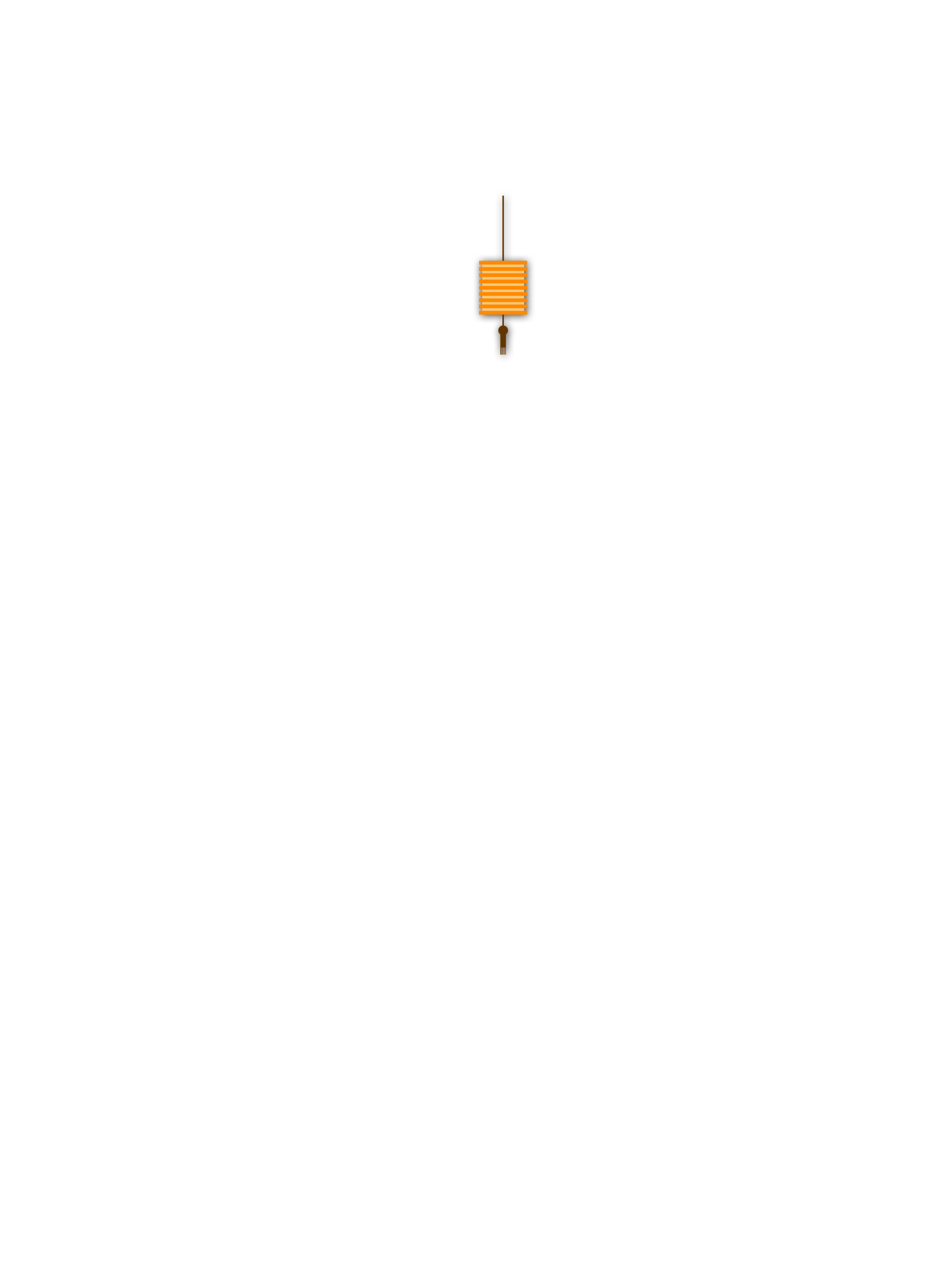 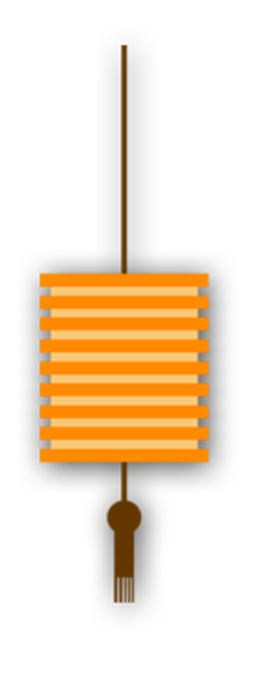 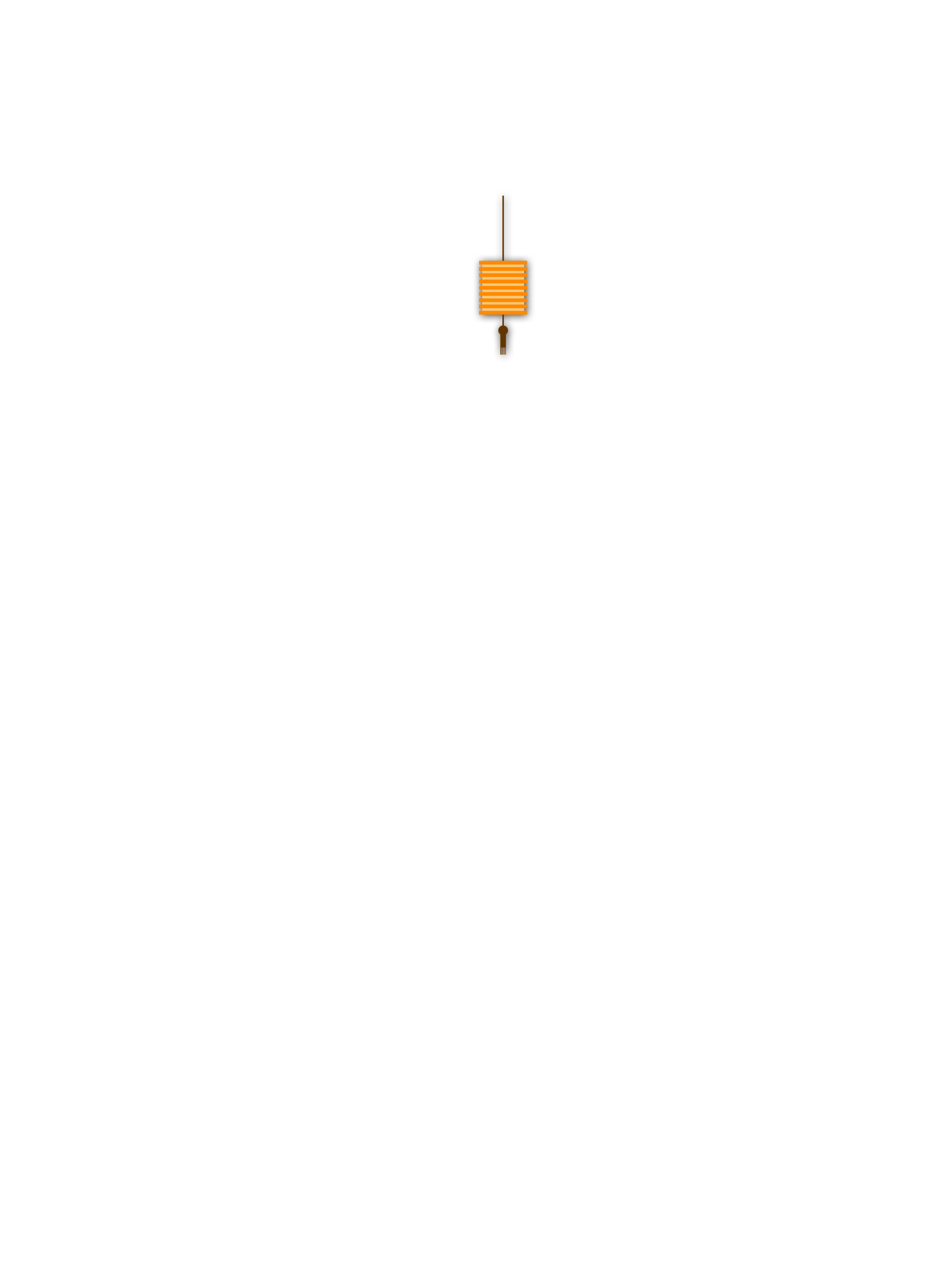 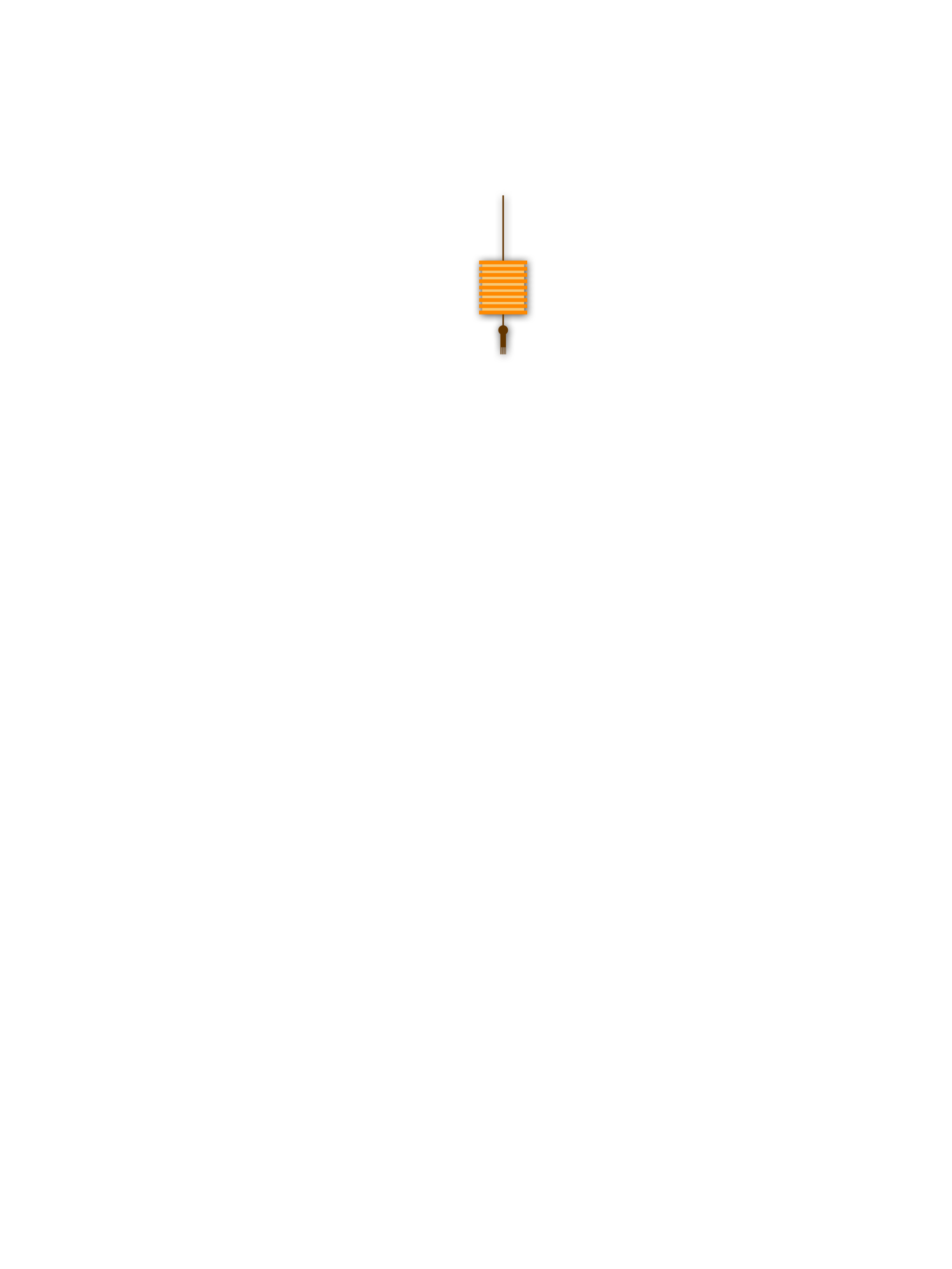 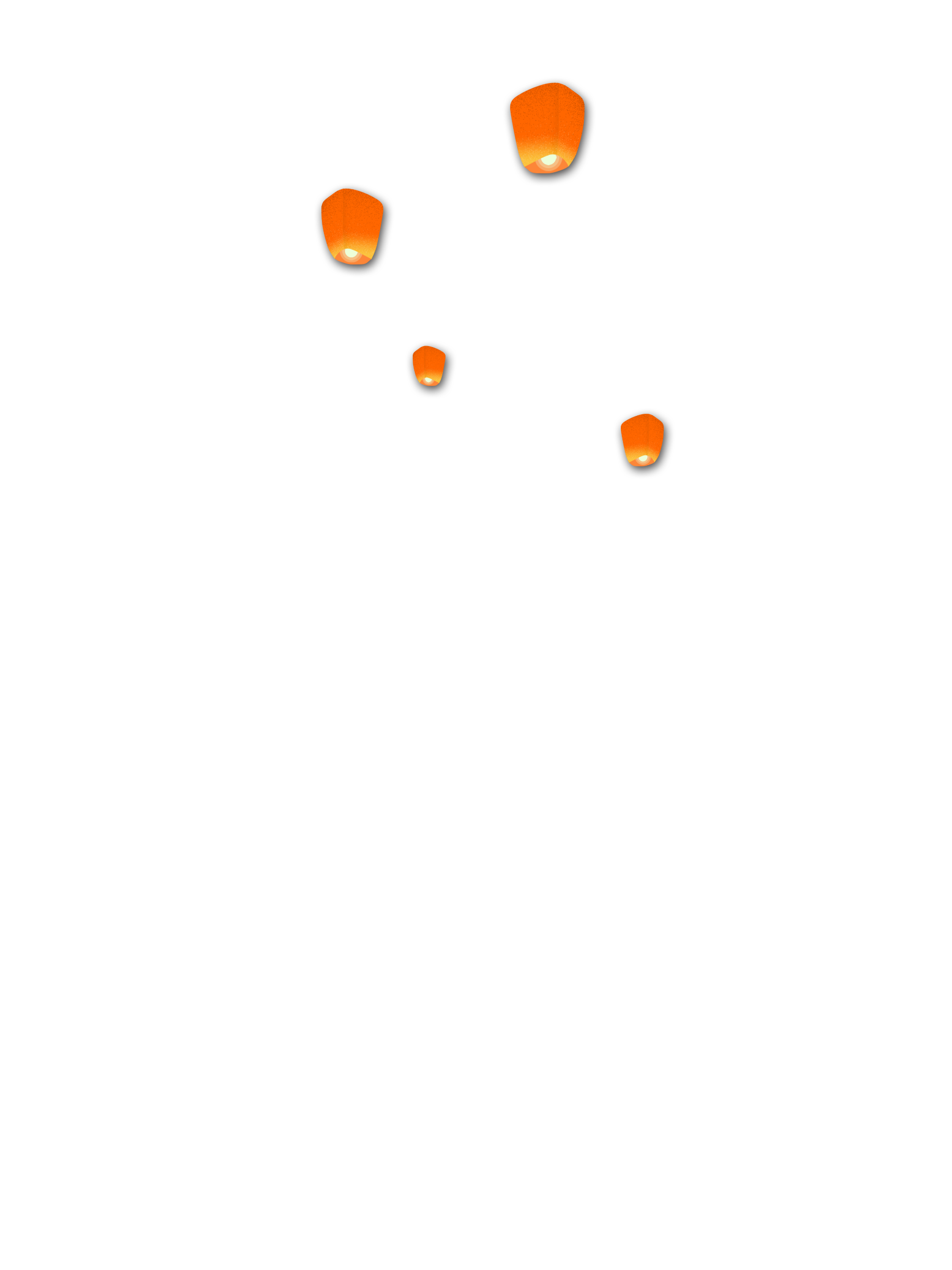 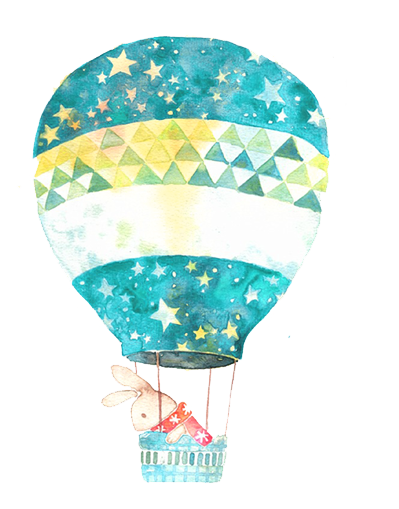 LUYỆN TẬP
Bài tập 1: Em đồng tình hay không đồng tình với ý kiến nào sau đây? Vì sao?
Vì: chủ động thực hiện nhiệm vụ học tập mà không cần ai nhắc nhở chính là biểu hiện của học tập tự giác, tích cực.
Luôn chủ động thực hiện nhiệm vụ học tập mà không cần ai nhắc nhở là việc làm đúng, thể hiện việc học tập tự giác, tích cực
A – Đồng ý
Tự giác, tích cực học tập giúp em lèn luyện tính tự lập, tự chủ và tích luỹ kiến thức cho bản thân.
Chỉ cần tự giác, tích cực học tập khi tới các kì kiểm tra
D - Đồng ý
B – Không
Vì: Tự giác, tích cực học tập có ý nghĩa lớn trong việc giúp chúng ta rèn luyện tính tự lập, tự chủ và tích lũy kiến thức cho bản thân.
Vì: phải tự giác, tích cực học tập mọi lúc thì mới mang lại kết quả học tập tốt.
Chỉ cần xây dựng kế hoạch học tập còn việc thực hiện thì tùy thuộc vào hoàn cảnh.
Vì: có kế hoạch nhưng không thực hiện, hoặc lúc thực hiện lúc không thì bản kế hoạch học tập đó cũng không còn ý nghĩa nữa.
C – Không
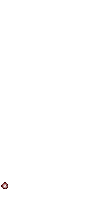 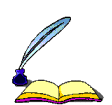 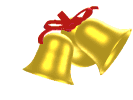 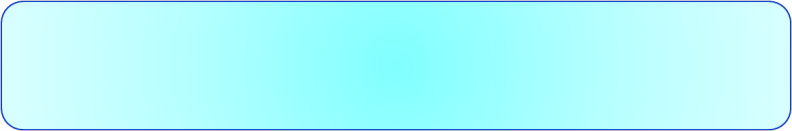 Rung Chuông Vàng
Chọn A, hoặc B, hoặc C, hoặc D
Câu 1
Tích cực, tự giác là ?
A. Chỉ làm những việc dễ.
B. Có người giám sát, theo dõi thì làm không thì chơi.
C. Chủ động có trách nhiệm, hăng say trong công việc.
0
5
1
4
2
3
D. Lười biếng, việc nặng dành cho người khác.
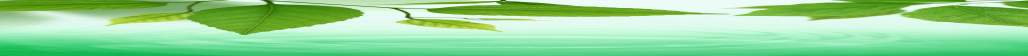 CHÚC MỪNG CÁC EM !
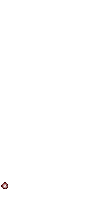 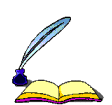 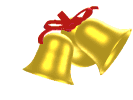 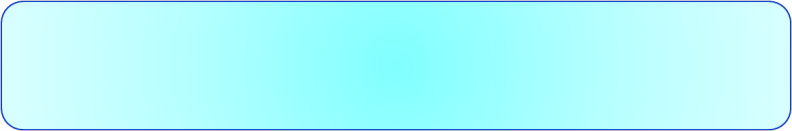 Rung Chuông Vàng
Chọn A, hoặc B, hoặc C, hoặc D
Câu 2
Nội dung nào dưới đây là biểu hiện của học tập tự giác, 
tích cực?
A. Không làm bài tập về nhà.
B. Không chuẩn bị bài trước khi đến lớp.
C. Thường xuyên nghỉ học đi chơi.
1
0
5
2
4
3
D. Xác định đúng mục đích học tập.
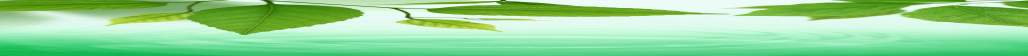 CHÚC MỪNG CÁC EM !
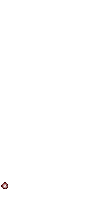 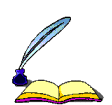 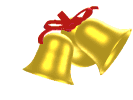 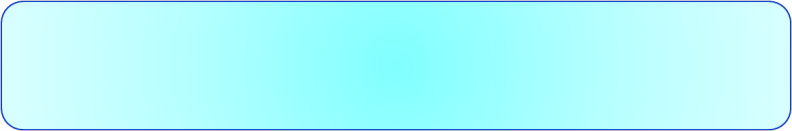 Rung Chuông Vàng
Chọn A, hoặc B, hoặc C, hoặc D
Câu 3
Biểu hiện nào sau đây không thể hiện thái độ học tập tự giác,
tích cực ?
A. Chơi điện tử trong giờ học.
B. Chuẩn bị bài trước khi đến lớp.
C. Học trước, chơi sau.
3
1
4
5
0
2
D. Nghe nhạc tiếng Anh để học từ mới.
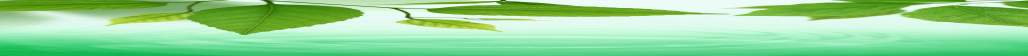 CHÚC MỪNG CÁC EM !
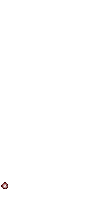 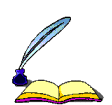 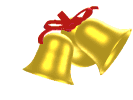 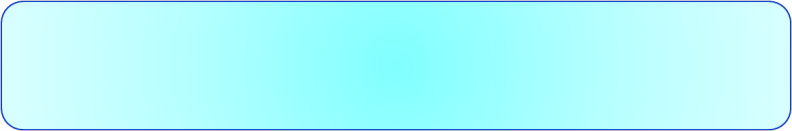 Rung Chuông Vàng
Chọn A, hoặc B, hoặc C, hoặc D
Câu 4
Đối lập với tính tự giác, tích cực trong học tập là ?
A. Chăm chỉ.
B. Khiêm tốn.
C. Tự tin
1
0
3
2
5
4
D. Chây lười, ỷ lại ..
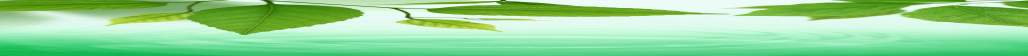 CHÚC MỪNG CÁC EM !
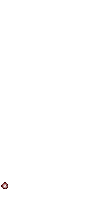 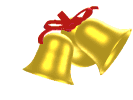 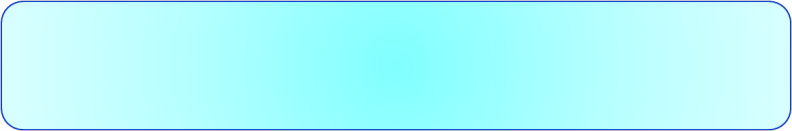 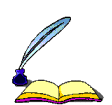 Rung Chuông Vàng
Chọn A, hoặc B, hoặc C, hoặc D
Câu 5
Là học sinh, chúng ta cần có biểu hiện nào sau đây để rèn luyện tính tự giác, tích cực?
A. Thường xuyên đi học muộn.
B. Chủ động lập thời gian biểu.
C. Dễ dàng bỏ cuộc khi gặp vấn đề khó.
1
0
2
5
4
3
D. Lười làm bài tập về nhà.
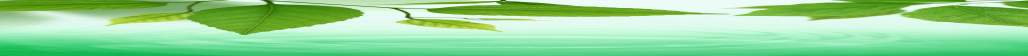 CHÚC MỪNG CÁC EM !
4. Củng cố, hướng dẫn học tập.4.1. Củng cố
Biết được học tập tự giác, tích cực là gì ?
Những biểu hiện của học tập tự giác, tích cực .
4.2. Hướng dẫn học tập 
- Đọc 2 tình huống trong SGK – Trang 15; 16 và trả lời câu hỏi a, b ( SGK –Trang 16 ) để  tìm hiểu ý nghĩa học tập tự giác, tích cực là gì ?
Chuẩn bị nội dung bài tập 2; bài 3 ( SGk – Trang 17 )
Liên hệ 1 tấm gương học tập tự giác, tích cực mà em biết, qua đó em học tập được điều gì.
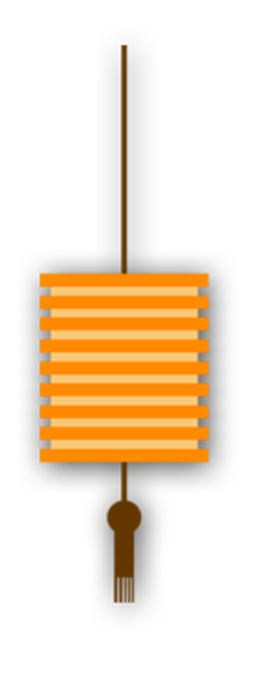 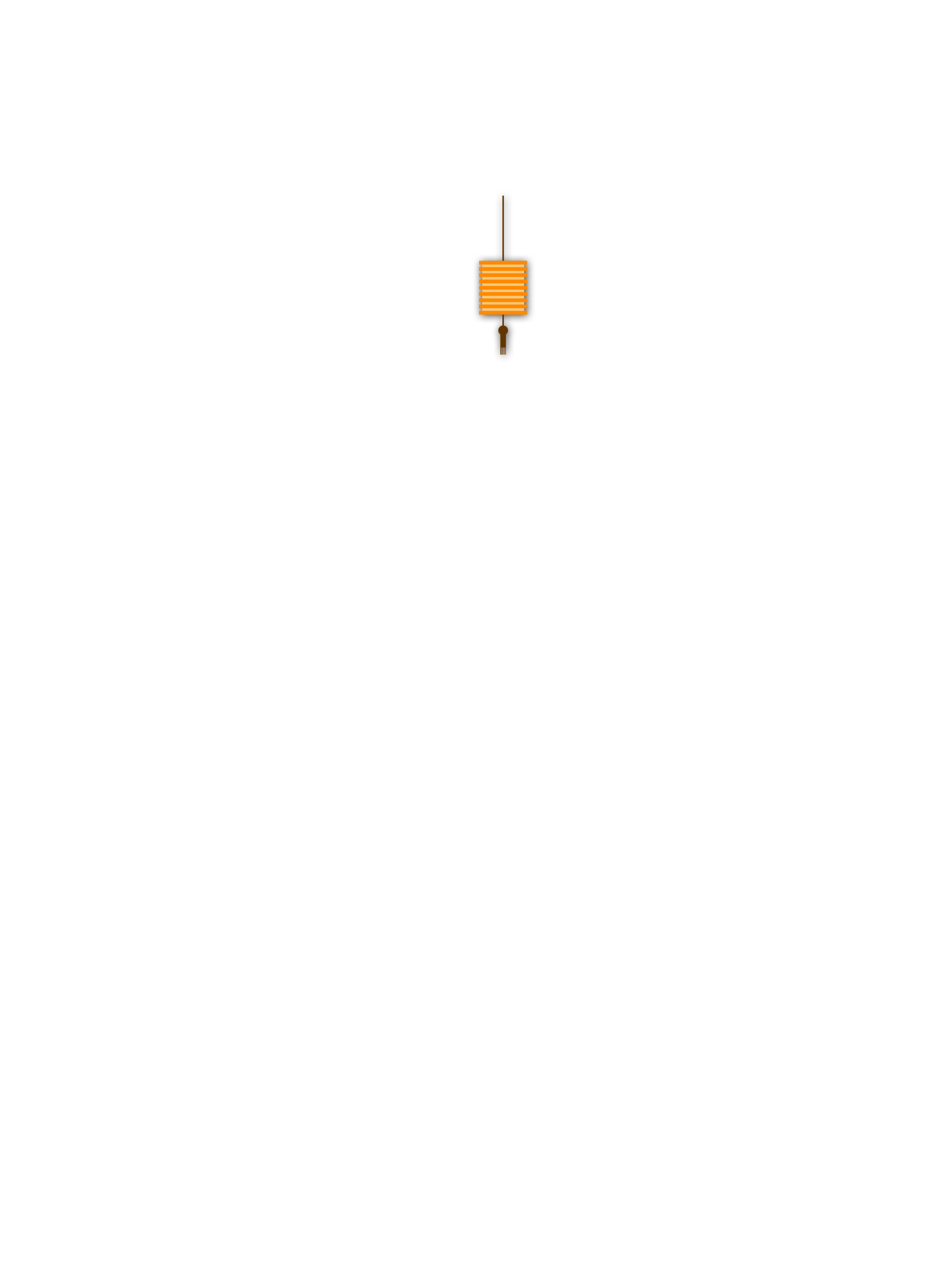 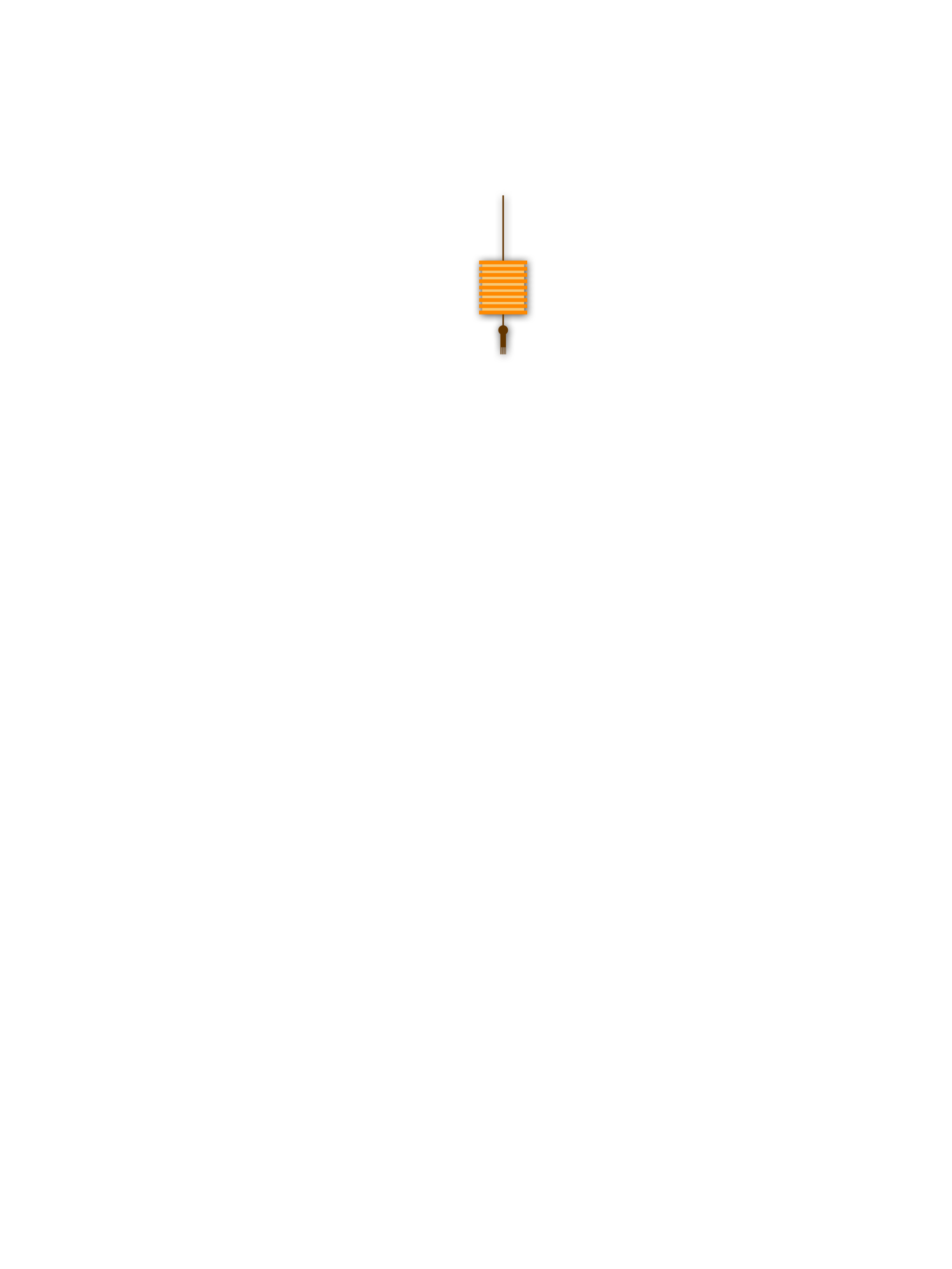 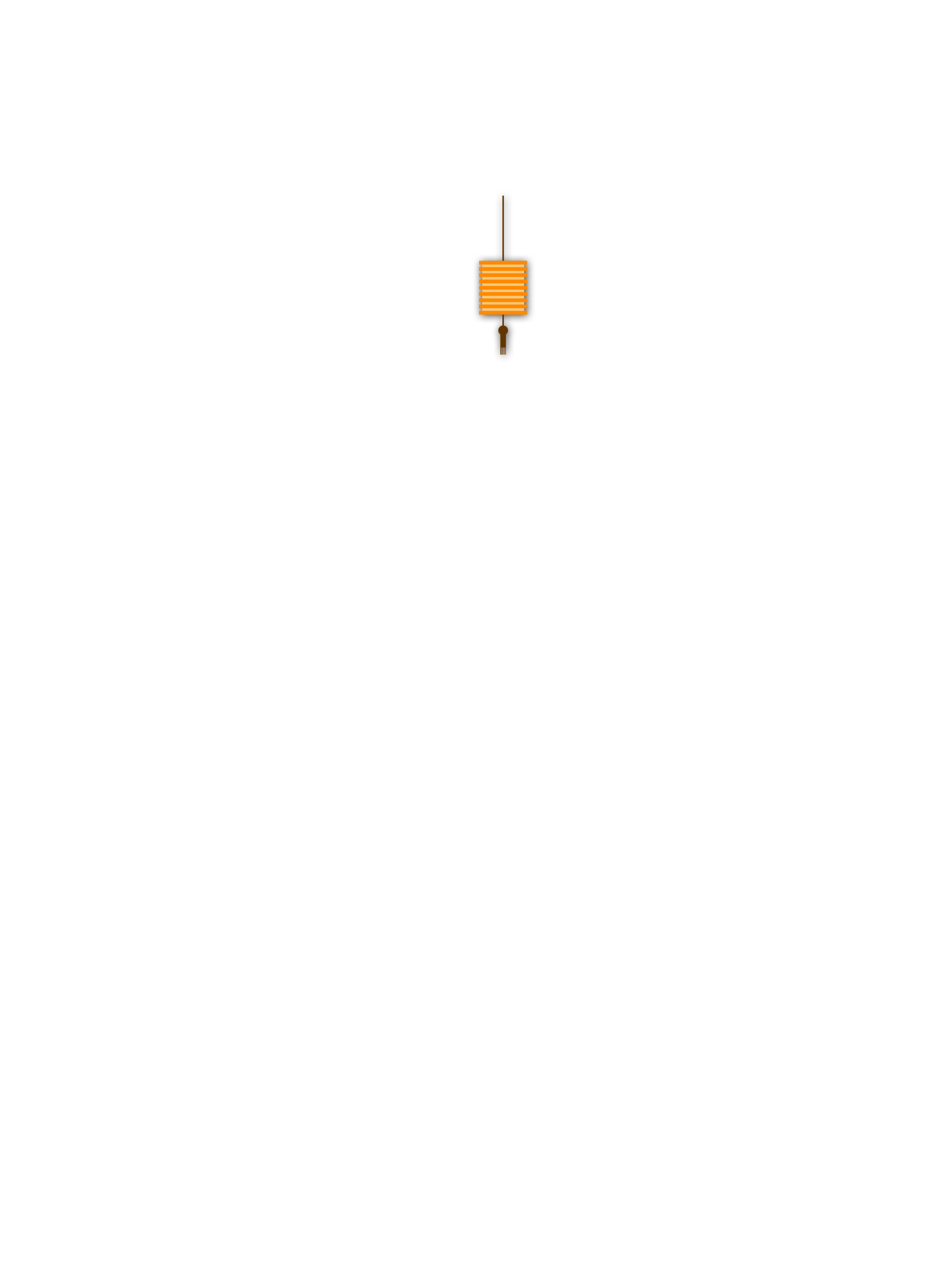 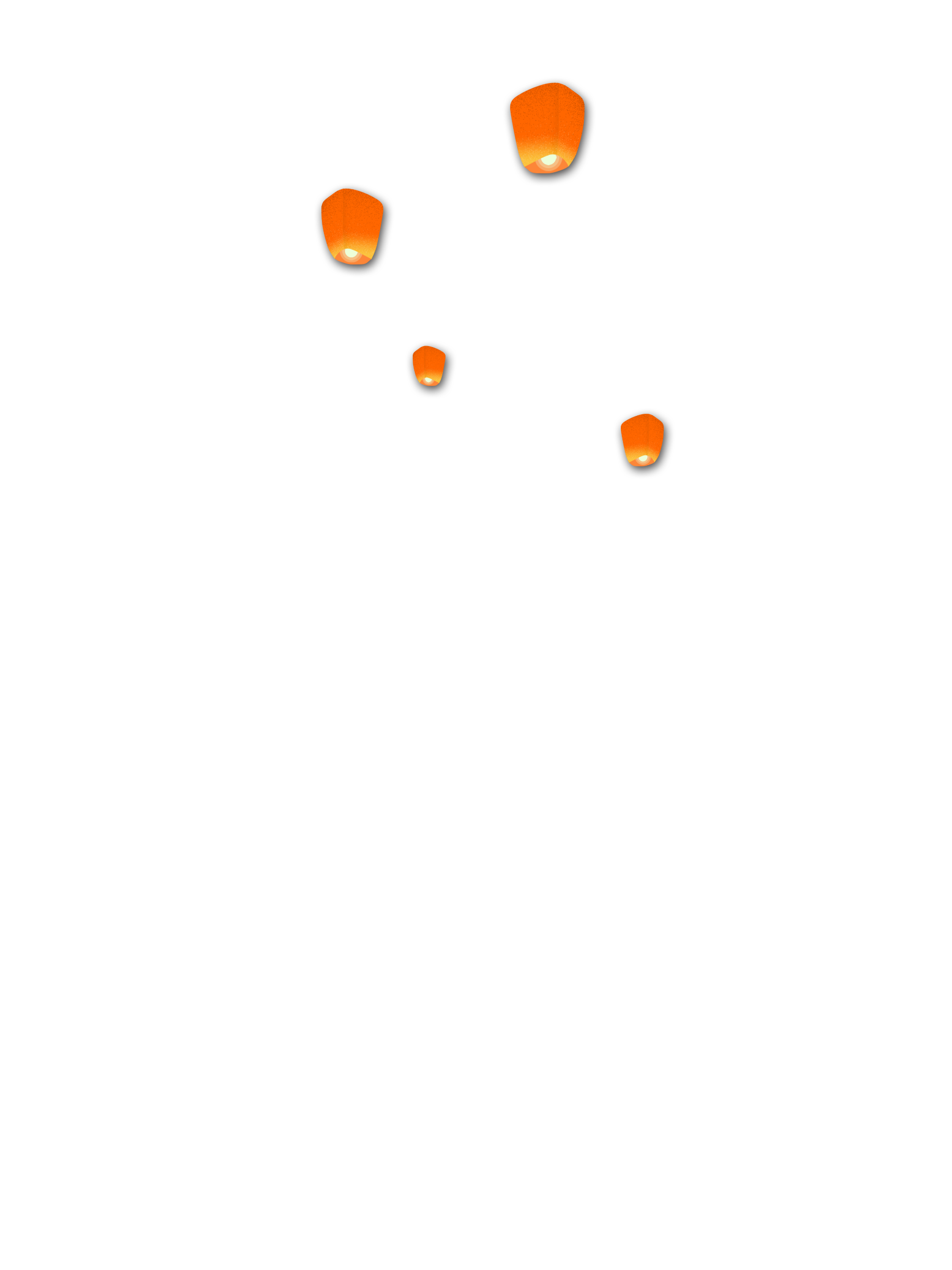 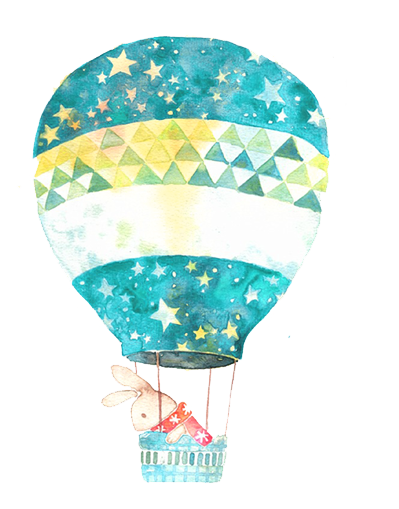 Xin chào và hẹn gặp lại
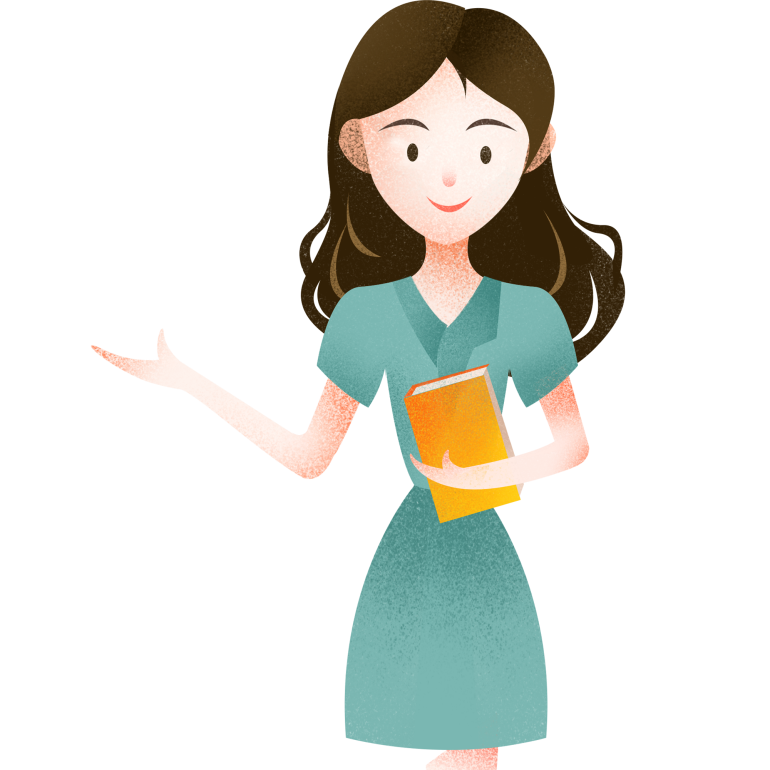 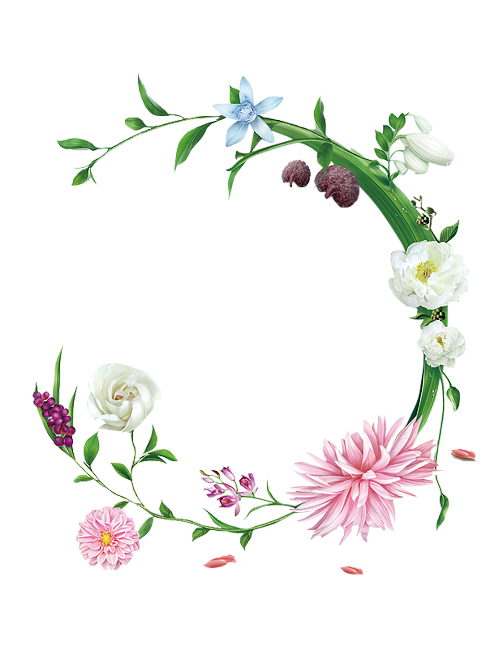